CLEAN BUSINESS PRESENTATION 
BY TITAN
TO OUR PRESENTATION TEMPLATE
WELCOME MESSAGE
DAVID JAME  –  CEO & FOUNDER
Lorem ipsum dolor sit amet, consectetur adipiscing elit. Etiam lobortis libero id luctus consequat.Nunc sed arcu dui. Nam at lectus leo. Ut a ex quis nulla cursus blandit. Donec pretium consectetur
About Company
Describe your work
Lorem ipsum dolor amet, consectetur adipiscing 
elit. Proin cursus ligula eget vestibulum porta. Duis 
eget lectus varius, venenatis ligula et, suscipit massa 
Donec mollis fermentum mi nec.
About Company
Lorem ipsum dolor amet, consectetur adipiscing elit. Proin cursus ligula eget vestibulum porta. Duis eget lectus varius, venenatis ligula et, nec mollis fermentum mi nec. venenatis ligula et, suscipit massa nec mollis fermentum mi nec orem ipsum dolor amet,
About Company
Lorem ipsum dolor amet, consectetur adipiscing 
elit. Proin cursus ligula eget vestibulum porta. Duis 
eget lectus varius, venenatis ligula et, suscipit massa 
Donec mollis fermentum mi necLorem ipsum dolor amet, consectetur adipiscing elit.
We Provide 
Best Services 
For you
Your Title
Your Title
Lorem ipsum dolor sit amet, consectetur adipiscing elit. Fusce at efficitur
Lorem ipsum dolor sit amet, consectetur adipiscing elit. Fusce at efficitur
About Company
Describe your work
Lorem ipsum dolor amet, consectetur adipiscing 
elit. Proin cursus ligula eget vestibulum porta. Duis 
eget lectus varius, venenatis ligula et, suscipit massa 
Donec mollis fermentum mi nec.
2018
Who
We Are
Lorem Ipsum is simply dummy text of the printing and typesetting industry. Lorem Ipsum has been the industry's standard dummy text ever since the 1500s, when an unknown printer took a galley of type and scrambled it to make a type specimen book. It has survived not only five centuries, Lorem Ipsum is simply dummy text of the printing and typesetting has been  the industry's standard dummy text ever since the 1500s
We Provide 
Best Services 
For you
Lorem ipsum dolor amet, consectetur adipiscing 
elit. Proin cursus ligula eget vestibulum porta. Duis 
eget lectus varius, venenatis ligula et, suscipit massa 
Donec mollis fermentum mi necLorem ipsum dolor amet, consectetur adipiscing elit.
Years
experience
Lorem Ipsum is simply dummy text of the printing and typesetting industry. Lorem Ipsum has been the industry's standard dummy text ever since the 1500s, when an unknown printer took a galley of type and scrambled it to make a type specimen book. It has survived not only five centuries, 

Lorem Ipsum is simply dummy text of the printing and typesetting has been  the industry's standard dummy text ever since the 1500s
We Are 
The Best Solution
Option 01
Option 02
Option 03
Option 04
Lorem ipsum dolor sit amet, consectetur adipiscing elit. Fusce at efficitur
Lorem ipsum dolor sit amet, consectetur adipiscing elit. Fusce at efficitur
Lorem ipsum dolor sit amet, consectetur adipiscing elit. Fusce at efficitur
Lorem ipsum dolor sit amet, consectetur adipiscing elit. Fusce at efficitur
Content 01
Lorem ipsum dolor amet, consectetur adipiscing 
elit. Proin cursus ligula eget vestibulum porta.
Content 02
01
02
03
04
Lorem ipsum dolor amet, consectetur adipiscing 
elit. Proin cursus ligula eget vestibulum porta.
PRESENTATION
AGENDA
Content 03
Lorem ipsum dolor amet, consectetur adipiscing 
elit. Proin cursus ligula eget vestibulum porta.
Content 04
Lorem ipsum dolor amet, consectetur adipiscing 
elit. Proin cursus ligula eget vestibulum porta.
WRITE HERE A TITLE
MAIN CONTENT
01
02
Lorem ipsum dolor sit amet,conse ctetur. Sedatim dolor
Lorem ipsum dolor sit amet,conse ctetur. Sedatim dolor
03
04
Lorem ipsum dolor sit amet,conse ctetur. Sedatim dolor
Lorem ipsum dolor sit amet,conse ctetur. Sedatim dolor
05
06
Lorem ipsum dolor sit amet,conse ctetur. Sedatim dolor
Lorem ipsum dolor sit amet,conse ctetur. Sedatim dolor
WRITE HERE A TITLE
ABOUT COMPANY
WE ARE CREATIVE
PROFESSIONAL SOLUTION
Lorem ipsum dolor sit amet, consectetur adipiscing elit. Fusce at efficitur tortor onec congue
Lorem ipsum dolor sit amet, consectetur adipiscing elit. Fusce at efficitur tortor onec congue
SUPPORT 24/7
MINIMALIST DESIGN
Lorem ipsum dolor sit amet, consectetur adipiscing elit. Fusce at efficitur tortor onec congue
Lorem ipsum dolor sit amet, consectetur adipiscing elit. Fusce at efficitur tortor onec congue
EASY TO CUSTOMIZE
PIXEL PERFECT
Lorem ipsum dolor sit amet, consectetur adipiscing elit. Fusce at efficitur tortor onec congue
Lorem ipsum dolor sit amet, consectetur adipiscing elit. Fusce at efficitur tortor onec congue
ONCE YOU CHOOSE HOPE, ANYTHING’S
POSSIBLE
01. YOUR TITLE
02. YOUR TITLE
03. YOUR TITLE
04. YOUR TITLE
Lorem ipsum dolor sit amet, consectetur adipiscing elit. consectetur
Lorem ipsum dolor sit amet, consectetur adipiscing elit. consectetur
Lorem ipsum dolor sit amet, consectetur adipiscing elit. consectetur
Lorem ipsum dolor sit amet, consectetur adipiscing elit. consectetur
YOUR TITLE
YOUR TITLE
YOUR TITLE
YOUR TITLE
Lorem ipsum dolor sit amet, nsectetur adipiscing elit.
Lorem ipsum dolor sit amet, nsectetur adipiscing elit.
Lorem ipsum dolor sit amet, nsectetur adipiscing elit.
Lorem ipsum dolor sit amet, nsectetur adipiscing elit.
Establish Company
Launch A New Product
Business Expansion
Become Top 5 Company
Lorem ipsum dolor amet, consectetur adipiscing 
elit. Proin cursus ligula eget vestibulum porta.
Lorem ipsum dolor amet, consectetur adipiscing 
elit. Proin cursus ligula eget vestibulum porta.
Lorem ipsum dolor amet, consectetur adipiscing 
elit. Proin cursus ligula eget vestibulum porta.
Lorem ipsum dolor amet, consectetur adipiscing 
elit. Proin cursus ligula eget vestibulum porta.
2018
Mission & Vision
Be The Best Company
Lorem ipsum dolor amet, consectetur adipiscing 
elit. Proin cursus ligula eget vestibulum porta.
Clean & Creative Design
Lorem ipsum dolor amet, consectetur adipiscing 
elit. Proin cursus ligula eget vestibulum porta.
Support 24/7
Lorem ipsum dolor amet, consectetur adipiscing 
elit. Proin cursus ligula eget vestibulum porta.
MISSION & VISION
19
Who We Are
Lorem Ipsum is simply dummy text of the printing and typesetting industry. Lorem Ipsum has been the industry's standard dummy text ever since the 1500s, when an unknown printer took a galley of type and scrambled it to make a type specimen book. It has survived not only five centuries, but also the leap into electronic typesetting, remaining essentially unchanged. 

Lorem Ipsum is simply dummy text of the printing and typesetting has been the industry's standard dummy text ever since theinto electronic typesetting, remaining essentially unchanged.
Awesome
Our Objective
Lorem Ipsum is simply dummy text of the printing and typesetting industry. Lorem Ipsum has been the industry's standard dummy text ever since the 1500s, when an unknown printer took a galley of type and scrambled it to make a type specimen book. It has survived not only five centuries, but also the leap into electronic typesetting, remaining essentially unchanged. 

Lorem Ipsum is simply dummy text of the printing and typesetting has been the industry's standard dummy text ever
ONCE YOU CHOOSE HOPE, ANYTHING’S
POSSIBLE
Lorem ipsum dolor sit amet, consectetur piscing elit. Fusce at efficitur tortor. Donec congue odio bibendum metus congue tincidunt. Mauris eleifend fringilla tortor eu iaculis. Sed eu nisi quis erat facilisis laoreet. Duis non posuere massa. Pellentesque eget feugiat dolor. Aenean laoreet ut metus sit amet tincidunt.
Financial Mobile
Lorem ipsum dolor amet, consectetur adipiscing 
elit. Proin cursus ligula eget vestibulum porta.
Business Plan
Lorem ipsum dolor amet, consectetur adipiscing 
elit. Proin cursus ligula eget vestibulum porta.
Business Investment
Lorem ipsum dolor amet, consectetur adipiscing 
elit. Proin cursus ligula eget vestibulum porta.
About Company
Describe your work
Lorem ipsum dolor amet, consectetur adipiscing 
elit. Proin cursus ligula eget vestibulum porta. Duis 
eget lectus varius, venenatis ligula et, suscipit massa 
Donec mollis fermentum mi nec.
Element Text
Lorem ipsum dolor sit amet, consectetur adipiscing elit. Fusce at efficitur tortoronec congue odio bibendum
Element Text
Lorem ipsum dolor sit amet, consectetur adipiscing elit. Fusce at efficitur tortoronec congue odio bibendum
Element Text
Business Mision
Lorem ipsum dolor sit amet, consectetur adipiscing elit. Fusce at efficitur tortoronec congue odio bibendum
Element Text
Lorem ipsum dolor sit amet, consectetur adipiscing elit. Fusce at efficitur tortoronec congue odio bibendum
[Speaker Notes: Insert Picture/ Right Click / Send to back]
About Company
Describe your work
Lorem ipsum dolor amet, consectetur adipiscing 
elit. Proin cursus ligula eget vestibulum porta. Duis 
eget lectus varius, venenatis ligula et, suscipit massa 
Donec mollis fermentum mi nec.
About Company
Describe your work
Lorem ipsum dolor amet, consectetur adipiscing 
elit. Proin cursus ligula eget vestibulum porta. Duis 
eget lectus varius, venenatis ligula et, suscipit massa 
Donec mollis fermentum mi nec.
28
Establish Company
Launch a new project
Become top 20 company
2005
2010
2017
Lorem ipsum dolor amet, consectetur adipiscing 
elit. Proin cursus ligula eget vestibulum porta.
Lorem ipsum dolor amet, consectetur adipiscing 
elit. Proin cursus ligula eget vestibulum porta.
Lorem ipsum dolor amet, consectetur adipiscing 
elit. Proin cursus ligula eget vestibulum porta.
Company Hisory
About Company
Describe your work
Lorem ipsum dolor amet, consectetur adipiscing 
elit. Proin cursus ligula eget vestibulum porta. Duis 
eget lectus varius, venenatis ligula et, suscipit massa 
Donec mollis fermentum mi nec.
OUR MISSION
Lorem ipsum dolor amet, consectetur adipiscing 
elit. Proin cursus ligula eget vestibulum porta.
OUR VISION
Lorem ipsum dolor amet, consectetur adipiscing 
elit. Proin cursus ligula eget vestibulum porta.
DESSIGN 2018
PROFILE
OUR CORE VALUE
Lorem ipsum dolor amet, consectetur adipiscing 
elit. Proin cursus ligula eget vestibulum porta.
About Company
Describe your work
Lorem ipsum dolor amet, consectetur adipiscing 
elit. Proin cursus ligula eget vestibulum porta. Duis 
eget lectus varius, venenatis ligula et, suscipit massa 
Donec mollis fermentum mi nec.
Our Mission
Our Vision
Lorem ipsum dolor sit amet, consectetur adipiscing elit. Fusce at efficitur tortor. Donec congue odio bibendum metus congue tincidunt.
Lorem ipsum dolor sit amet, consectetur adipiscing elit. Fusce at efficitur tortor. Donec congue odio bibendum metus congue tincidunt.
YOUR SUBTITLE
YOUR SUBTITLE
YOUR SUBTITLE
Lorem ipsum is simply dummy text of the printing and esetting industry orem IpsumLorem ipsum.
Lorem ipsum is simply dummy text of the printing and esetting industry orem IpsumLorem ipsum.
Lorem ipsum is simply dummy text of the printing and esetting industry orem IpsumLorem ipsum.
Our Process
OPTION 01
OPTION 02
OPTION 03
OPTION 04
Lorem ipsum dolor sit amet, consecteturSed id risus quis ex congue fringilla.
Lorem ipsum dolor sit amet, consecteturSed id risus quis ex congue fringilla.
Lorem ipsum dolor sit amet, consecteturSed id risus quis ex congue fringilla.
Lorem ipsum dolor sit amet, consecteturSed id risus quis ex congue fringilla.
Our Core Feature
YOUR TITLE
YOUR TITLE
YOUR TITLE
Lorem ipsum is simply dummy text of the printing and esetting industry. Lorem Ipsum
Lorem ipsum is simply dummy text of the printing and esetting industry. Lorem Ipsum
Lorem ipsum is simply dummy text of the printing and esetting industry. Lorem Ipsum
OUR CORE FEATURE
PROFESSIONAL
CREATIVE IDEAS
SUPPORT 24/7
Lorem ipsum dolor sit amet
consectetur adipiscing elitc fringilla nibh mauris rutr
Lorem ipsum dolor sit amet
consectetur adipiscing elitc fringilla nibh mauris rutr
Lorem ipsum dolor sit amet
consectetur adipiscing elitc fringilla nibh mauris rutr
About Us.
01
02
03
Concept
Design
Operation
Lorem ipsum dolor sit amet, consecteturadipiscingPellentesque ut faucibus elit gravida lacus
Lorem ipsum dolor sit amet, consecteturadipiscingPellentesque ut faucibus elit gravida lacus
Lorem ipsum dolor sit amet, consecteturadipiscingPellentesque ut faucibus elit gravida lacus
About Company
Lorem Ipsum is simply dummy text of the printing and typesetting industry. Lorem Ipsum has been the industry's standard dummy text ever since the 1500s, when an unknown printer took a galley of type and scrambled it to make a type specimen book. It has survived not only five centuries, Lorem Ipsum is simply dummy text of the printing and typesetting has been  the industry's standard dummy text ever since the 1500s
About Company
Describe your work
Lorem ipsum dolor amet, consectetur adipiscing 
elit. Proin cursus ligula eget vestibulum porta. Duis 
eget lectus varius, venenatis ligula et, suscipit massa 
Donec mollis fermentum mi nec.
Portfolio Slides
Launch A
New Project
01. YOUR TITLE
02. YOUR TITLE
03. YOUR TITLE
04. YOUR TITLE
Lorem ipsum dolor sit amet, consectetur adipiscing elit. consectetur
Lorem ipsum dolor sit amet, consectetur adipiscing elit. consectetur
Lorem ipsum dolor sit amet, consectetur adipiscing elit. consectetur
Lorem ipsum dolor sit amet, consectetur adipiscing elit. consectetur
Write Heading Text
Lorem ipsum dolor amet, consectetur adipiscing 
elit. Proin cursus ligula eget vestibulum porta.
Write Heading Text
Lorem ipsum dolor amet, consectetur adipiscing 
elit. Proin cursus ligula eget vestibulum porta.
Write Heading Text
Lorem ipsum dolor amet, consectetur adipiscing 
elit. Proin cursus ligula eget vestibulum porta.
01. Title Here
02. Title Here
Lorem ipsum dolor sit amet, consectetur adipiscing elit. Etiam lobortis.
Lorem ipsum dolor sit amet, consectetur adipiscing elit. Etiam lobortis.
03. Title Here
04. Title Here
Lorem ipsum dolor sit amet, consectetur adipiscing elit. Etiam lobortis.
Lorem ipsum dolor sit amet, consectetur adipiscing elit. Etiam lobortis.
Establish Company
Launch a new project
Become top 20 company
2005
2010
2017
Lorem ipsum dolor amet, consectetur adipiscing 
elit. Proin cursus ligula eget vestibulum porta.
Lorem ipsum dolor amet, consectetur adipiscing 
elit. Proin cursus ligula eget vestibulum porta.
Lorem ipsum dolor amet, consectetur adipiscing 
elit. Proin cursus ligula eget vestibulum porta.
Establish Company
Establish Company
Establish Company
Lorem ipsum dolor amet, consectetur adipiscing 
elit. Proin cursus ligula eget vestibulum porta.
Lorem ipsum dolor amet, consectetur adipiscing 
elit. Proin cursus ligula eget vestibulum porta.
Lorem ipsum dolor amet, consectetur adipiscing 
elit. Proin cursus ligula eget vestibulum porta.
Your Tilte
Your Title
Your Title
Your Title
Lorem ipsum dolor sit amet, consectetur adipiscing elit. Etiam lobortis.
Lorem ipsum dolor sit amet, consectetur adipiscing elit. Etiam lobortis.
Lorem ipsum dolor sit amet, consectetur adipiscing elit. Etiam lobortis.
Lorem ipsum dolor sit amet, consectetur adipiscing elit. Etiam lobortis.
About Company
Lorem Ipsum is simply dummy text of the printing and typesetting industry. Lorem Ipsum has been the industry's standard dummy text ever since the 1500s, when an unknown printer took a galley of type and scrambled it to make a type specimen book. It has survived not only five centuries, Lorem Ipsum is simply dummy text of the printing and typesetting has been  the industry's standard dummy text ever since the 1500s
Creative
Picture
Lorem Ipsum is simply dummy text of the printing and typesetting industry. Lorem Ipsum has been the industry's standard dummy text ever since the 1500s, when an unknown printer took a galley of type and scrambled it to make a type specimen book. It has survived not only five centuries, Lorem Ipsum is simply dummy text of the printing and typesetting has been  the industry's standard dummy text ever since the 1500s
Element text
Lorem ipsum dolor amet 
consectetur adipiscing.
Element text
Lorem ipsum dolor amet 
consectetur adipiscing.
Element text
Element text
Lorem ipsum dolor amet 
consectetur adipiscing.
Lorem ipsum dolor amet 
consectetur adipiscing.
Element text
Lorem ipsum dolor amet 
consectetur adipiscing.
YOUR SUBTITLE
Lorem ipsum dolor amet, consectetur adipiscing 
elit. Proin cursus ligula eget vestibulum porta.
YOUR SUBTITLE
Lorem ipsum dolor amet, consectetur adipiscing 
elit. Proin cursus ligula eget vestibulum porta.
YOUR SUBTITLE
OUR CORE 
VALUE
Lorem ipsum dolor amet, consectetur adipiscing 
elit. Proin cursus ligula eget vestibulum porta.
YOUR SUBTITLE
Lorem ipsum dolor amet, consectetur adipiscing 
elit. Proin cursus ligula eget vestibulum porta.
YOUR SUBTITLE
Lorem ipsum dolor amet, consectetur adipiscing 
elit. Proin cursus ligula eget vestibulum porta.
ELEMENT TEXT 02
ELEMENT TEXT 03
ELEMENT TEXT 01
ELEMENT TEXT 04
Lorem Ipsum is simply dummy text of the printing and typesetting industry. Lorem Ipsum has been the industry's standard dummy text ever since the 1500s.
Lorem Ipsum is simply dummy text of the printing and typesetting industry. Lorem Ipsum has been the industry's standard dummy text ever since the 1500s.
Lorem Ipsum is simply dummy text of the printing and typesetting industry. Lorem Ipsum has been the industry's standard dummy text ever since the 1500s.
Lorem Ipsum is simply dummy text of the printing and typesetting industry. Lorem Ipsum has been the industry's standard dummy text ever since the 1500s.
01. YOUR TITLE
02. YOUR TITLE
Lorem ipsum dolor sit amet, consectetur adipiscing elit.
Lorem ipsum dolor sit amet, consectetur adipiscing elit.
03. YOUR TITLE
04.YOUR TITLE
Lorem ipsum dolor sit amet, consectetur adipiscing elit.
Lorem ipsum dolor sit amet, consectetur adipiscing elit.
WE ARE
THE BEST
SOLUTION
Feature 01
Feature 02
Feature 03
Feature 04
Lorem ipsum dolor sit amet, consetur adipiscing elit. Fusce at efficitur tortor. Donec
Lorem ipsum dolor sit amet, consetur adipiscing elit. Fusce at efficitur tortor. Donec
Lorem ipsum dolor sit amet, consetur adipiscing elit. Fusce at efficitur tortor. Donec
Lorem ipsum dolor sit amet, consetur adipiscing elit. Fusce at efficitur tortor. Donec
01. YOUR TITLE
02. YOUR TITLE
Lorem ipsum dolor sit amet, consectetur adipiscing elit.
Lorem ipsum dolor sit amet, consectetur adipiscing elit.
03. YOUR TITLE
04.YOUR TITLE
Lorem ipsum dolor sit amet, consectetur adipiscing elit.
Lorem ipsum dolor sit amet, consectetur adipiscing elit.
Element Text
Element Text
Element Text
Why Choose Us
Lorem ipsum dolor amet, consectetur adipiscing 
elit. Proin cursus ligula eget vestibulum porta.
Lorem ipsum dolor amet, consectetur adipiscing 
elit. Proin cursus ligula eget vestibulum porta.
Lorem ipsum dolor amet, consectetur adipiscing 
elit. Proin cursus ligula eget vestibulum porta.
Financial Mobile
Lorem ipsum dolor amet, consectetur adipiscing 
elit. Proin cursus ligula eget vestibulum porta.
Business Plan
Lorem ipsum dolor amet, consectetur adipiscing 
elit. Proin cursus ligula eget vestibulum porta.
About Company
Business Investment
Lorem ipsum dolor amet, consectetur adipiscing 
elit. Proin cursus ligula eget vestibulum porta.
01.
02.
Quality
Easy to use
Lorem ipsum dolor sit amet, consectetur adipiscing elit. Etiam lobortis.
Lorem ipsum dolor sit amet, consectetur adipiscing elit. Etiam lobortis.
03.
04.
Innovation
Clean & Creative
Lorem ipsum dolor sit amet, consectetur adipiscing elit. Etiam lobortis.
Lorem ipsum dolor sit amet, consectetur adipiscing elit. Etiam lobortis.
Service 01
Lorem ipsum dolor amet, consectetur adipiscing 
elit. Proin cursus ligula eget vestibulum porta.
Service 02
Lorem ipsum dolor amet, consectetur adipiscing 
elit. Proin cursus ligula eget vestibulum porta.
Service 03
Lorem ipsum dolor amet, consectetur adipiscing 
elit. Proin cursus ligula eget vestibulum porta.
Element Text
Lorem ipsum dolor amet, consectetur adipiscing 
elit. Proin cursus ligula eget vestibulum porta.
Element Text
Lorem ipsum dolor amet, consectetur adipiscing 
elit. Proin cursus ligula eget vestibulum porta.
Element Text
Lorem ipsum dolor amet, consectetur adipiscing 
elit. Proin cursus ligula eget vestibulum porta.
Element Text
Lorem ipsum dolor amet, consectetur adipiscing 
elit. Proin cursus ligula eget vestibulum porta.
WRITE HERE A TITLE
ORGANIZATION DIGRAM
SEO
SEO
SEO
SEO
CEO
Marketing Manager
Financer Manager
Head Of Design
Melody Alves
John Doe
Toony
Luna Helim
Jessica
D.Lucas
Davichi Leon
David James
WRITE HERE A TITLE
ORGANIZATION DIGRAM
CEO
Marketing Manager
Financer Manager
Supervisor
SEO
SEO
SEO
SEO
Our Services
Our Services
Our Services
Our Services
Our Product
Lorem ipsum dolor sit amet, consectetur adipiscing elit. Fusce at efficitur tortor. Donec congue odio bibendum metus congue tincidunt. Mauris eleifend fringilla tortor eu iaculis. Donec congue odio bibendum metus congue tincidunt. Mauris eleifend fringilla tortor eu iaculis.
Our Services
Online
Marketing
Lorem ipsum dolor amet, consectetur adipiscing elit. Proin cursus ligula eget vestibulum porta. Duis eget lectus varius, venenatis ligula et, suscipit massa Donec mollis fermentum mi nec.
Lorem ipsum dolor amet, consectetur adipiscing eeget vestibulum porta.
Our Services
Mobile
Development
Lorem ipsum dolor amet, consectetur adipiscing elit. Proin cursus ligula eget vestibulum porta. Duis eget lectus varius, venenatis ligula et, suscipit massa Donec mollis fermentum mi nec.
Lorem ipsum dolor amet, consectetur adipiscing eeget vestibulum porta.
[Speaker Notes: Insert Picture/ Right Click / Send to back]
Our Services
Graphic
Design
Lorem ipsum dolor amet, consectetur adipiscing elit. Proin cursus ligula eget vestibulum porta. Duis eget lectus varius, venenatis ligula et, suscipit massa Donec mollis fermentum mi nec.
Lorem ipsum dolor amet, consectetur adipiscing eeget vestibulum porta.
[Speaker Notes: Insert Picture/ Right Click / Send to back]
Option 01
Option 02
Lorem ipsum dolor sit amet, consectetur adipiscing elit. Fusce at efficitur
Lorem ipsum dolor sit amet, consectetur adipiscing elit. Fusce at efficitur
[Speaker Notes: Insert Picture/ Right Click / Send to back]
Our Services
Mobile
Development
Lorem Ipsum is simply dummy text of the printing and typesetting industry. Lorem Ipsum has been the industry's standard dummy text ever since the 1500s,
Insert Picture/ Right Click / Send to back
80%
70%
Powerpoint
Keynote
We Are The Best Solution
Lorem Ipsum is simply dummy text of the printing and typesetting industry. Lorem Ipsum has been the industry's standard dummy text ever since the 1500s, when an unknown printer took a galley of type and scrambled it to make a type specimen book. It has survived not only five centuries.Lorem Ipsum is simply dummy text of the printing and typesetting has.
Option 01
Option 02
Option 03
Option 04
Lorem ipsum dolor sit amet, consectetur adipiscing elit. Fusce at efficitur
Lorem ipsum dolor sit amet, consectetur adipiscing elit. Fusce at efficitur
Lorem ipsum dolor sit amet, consectetur adipiscing elit. Fusce at efficitur
Lorem ipsum dolor sit amet, consectetur adipiscing elit. Fusce at efficitur
[Speaker Notes: Insert Picture/ Right Click / Send to back]
Lorem ipsum dolor sit amet, consectetur adipiscing elit. Fusce at efficitur tortor. Donec congue odio bibendum metus congue tincidunt. Mauris eleifend fringilla tortor eu iaculis. Sed eu nisi quis erat facilisis laoreet. Duis non posuere massa. Pellentesque eget feugiat dolor.
Welcome To 
Our Company
Lorem ipsum dolor sit amet, consectetur adipiscing elit. Fusce at efficitur tortor.
Launch A New Project
Describe your work
Lorem ipsum dolor amet, consectetur adipiscing 
elit. Proin cursus ligula eget vestibulum porta. Duis 
eget lectus varius, venenatis ligula et, suscipit massa 
Donec mollis fermentum mi nec.
Launch A New Project
Describe your work
Lorem ipsum dolor amet, consectetur adipiscing 
elit. Proin cursus ligula eget vestibulum porta. Duis 
eget lectus varius, venenatis ligula et, suscipit massa 
Donec mollis fermentum mi nec.
Your Title
Your Title
Your Title
Your Title
Lorem ipsum dolor sit amet, consectetur adipiscing elit. Etiam lobortis.
Lorem ipsum dolor sit amet, consectetur adipiscing elit. Etiam lobortis.
Lorem ipsum dolor sit amet, consectetur adipiscing elit. Etiam lobortis.
Lorem ipsum dolor sit amet, consectetur adipiscing elit. Etiam lobortis.
WRITE HERE A TITLE
MARKETSIZE ANALYSIS
Option 01
Option 02
Option 03
Option 04
Lorem ipsum dolor sit amet
consectetur adipiscing elit. Donec fringilla nibh
Lorem ipsum dolor sit amet
consectetur adipiscing elit. Donec fringilla nibh
Lorem ipsum dolor sit amet
consectetur adipiscing elit. Donec fringilla nibh
Lorem ipsum dolor sit amet
consectetur adipiscing elit. Donec fringilla nibh
WRITE HERE A TITLE
OUR CORE VALUE
Graphic Design
Fully Editable
Support 24/7
Drag & Drop
Lorem ipsum dolor sit amet, consectetur adipiscing elit. Fusce at efficitur
Lorem ipsum dolor sit amet, consectetur adipiscing elit. Fusce at efficitur
Lorem ipsum dolor sit amet, consectetur adipiscing elit. Fusce at efficitur
Lorem ipsum dolor sit amet, consectetur adipiscing elit. Fusce at efficitur
Lorem ipsum dolor sit amet, consectetur adipiscing elit. Fusce at efficitur tortor. Donec congue odio bibendum metus congue tincidunt. Mauris eleifend fringilla tortor eu iaculis.
WRITE HERE A TITLE
BUSINESS MODEL
75%
90%
85%
65%
Option 01
Option 02
Option 03
Option 04
Lorem ipsum dolor sit amet
consectetur adipiscing elit. Donec fringilla nibh
Lorem ipsum dolor sit amet
consectetur adipiscing elit. Donec fringilla nibh
Lorem ipsum dolor sit amet
consectetur adipiscing elit. Donec fringilla nibh
Lorem ipsum dolor sit amet
consectetur adipiscing elit. Donec fringilla nibh
WRITE HERE A TITLE
OUR CORE FEATURE
Feature 01
Feature 02
Feature 03
Lorem ipsum dolor sit amet,co
ectetur adipiscing elit. Fusce at efficitur tortor onec congue Fusce at efficitur tortor
Lorem ipsum dolor sit amet,co
ectetur adipiscing elit. Fusce at efficitur tortor onec congue Fusce at efficitur tortor
Lorem ipsum dolor sit amet,co
ectetur adipiscing elit. Fusce at efficitur tortor onec congue Fusce at efficitur tortor
WRITE HERE A TITLE
OUR CORE VALUE
Feature 01
Feature 02
Feature 03
Lorem ipsum dolor sit amet,co
ectetur adipiscing elit. Fusce at efficitur tortor onec congue
Lorem ipsum dolor sit amet,co
ectetur adipiscing elit. Fusce at efficitur tortor onec congue
Lorem ipsum dolor sit amet,co
ectetur adipiscing elit. Fusce at efficitur tortor onec congue
Feature 04
Feature 05
Feature 06
Lorem ipsum dolor sit amet,co
ectetur adipiscing elit. Fusce at efficitur tortor onec congue
Lorem ipsum dolor sit amet,co
ectetur adipiscing elit. Fusce at efficitur tortor onec congue
Lorem ipsum dolor sit amet,co
ectetur adipiscing elit. Fusce at efficitur tortor onec congue
WRITE HERE A TITLE
OUR CORE FEATURE
Good Support
Fully Editable
Minimalist
Lorem ipsum dolor amet,con
secteturadipiscing elit roin 
cursus ligula.
Lorem ipsum dolor amet,con
secteturadipiscing elit roin 
cursus ligula.
Lorem ipsum dolor amet,con
secteturadipiscing elit roin 
cursus ligula.
Unique Layout
Multipurpose
Clean & Creative
Lorem ipsum dolor amet,con
secteturadipiscing elit roin 
cursus ligula.
Lorem ipsum dolor amet,con
secteturadipiscing elit roin 
cursus ligula.
Lorem ipsum dolor amet,con
secteturadipiscing elit roin 
cursus ligula.
WRITE HERE A TITLE
HOW WE WORK IT?
STEP
STEP
STEP
STEP
01
02
03
04
Lorem ipsum dolor sit amet, consetur adipiscing elit. Fusce at efficitur tortor. Donec congue odio
Lorem ipsum dolor sit amet, consetur adipiscing elit. Fusce at efficitur tortor. Donec congue odio
Lorem ipsum dolor sit amet, consetur adipiscing elit. Fusce at efficitur tortor. Donec congue odio
Lorem ipsum dolor sit amet, consetur adipiscing elit. Fusce at efficitur tortor. Donec congue odio
WRITE HERE A TITLE
HOW WE WORK IT?
01
02
03
04
Element Text
Element Text
Element Text
Element Text
Lorem ipsum dolor sit amet
consectetur adipiscing elit. Donec fringilla nibh
Lorem ipsum dolor sit amet
consectetur adipiscing elit. Donec fringilla nibh
Lorem ipsum dolor sit amet
consectetur adipiscing elit. Donec fringilla nibh
Lorem ipsum dolor sit amet
consectetur adipiscing elit. Donec fringilla nibh
WRITE HERE A TITLE
HOW WE WORK IT?
01
02
03
Digital Marketing
Market Research
Launch Product
Lorem ipsum dolor amet, consectetur adipiscing elitroin cursus
Lorem ipsum dolor amet, consectetur adipiscing elitroin cursus
Lorem ipsum dolor amet, consectetur adipiscing elitroin cursus
WRITE HERE A TITLE
OUR CAPACITY
85%
80%
85%
75%
YOUR TITLE
YOUR TITLE
YOUR TITLE
YOUR TITLE
Lorem ipsum is simply dummy text of the printing and esetting industry. Lorem Ipsum
Lorem ipsum is simply dummy text of the printing and esetting industry. Lorem Ipsum
Lorem ipsum is simply dummy text of the printing and esetting industry. Lorem Ipsum
Lorem ipsum is simply dummy text of the printing and esetting industry. Lorem Ipsum
WRITE HERE A TITLE
OUR CAPACITY
PHOTOSHOP DESIGN
WORPRESS DESIGN
80%
80%
POWERPOINT DESIGN
APP DESIGN
90%
60%
KEYNOTE DESIGN
GRAPHIC DESIGN
90%
90%
About me
INTRODUCTION
I’m a designer.
Lorem ipsum dolor sit amet, consectetur adipiscing elit. Fusce at efficitur tortor. Donec congue odio bibendum metus congue tincidunt.
DAVID JAMES
Designer & Founder
Lorem ipsum dolor amet, consectetur adipiscing elit. Proin cursus ligula eget vestibulum porta. Duis eget lectus varius, venenatis ligula et,suscipit mas ipsum dolor amet, consectetur adipiscing elit. Proin cursus ligula
80%
70%
Powerpoint
Keynote
JOHN DOE
Lorem ipsum dolor amet, consectetur adipiscing elit. Proin cursus ligula eget vestibulum porta. Duis eget lectus varius, venenatis ligula et,suscipit mas
Founder  & CEO
80%
70%
Powerpoint
Keynote
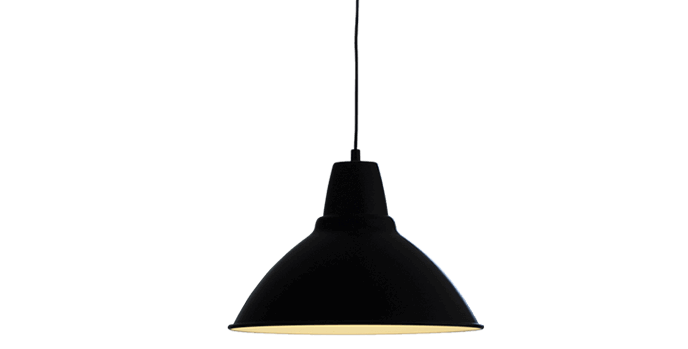 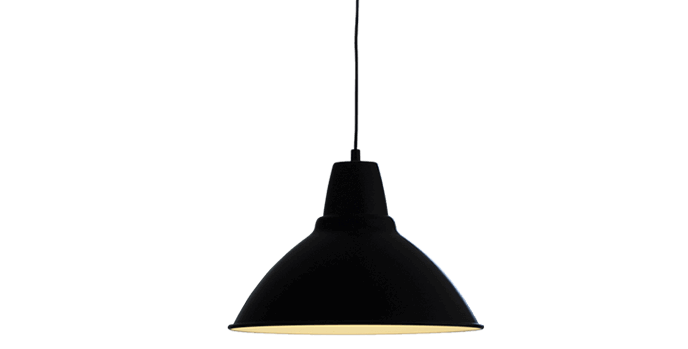 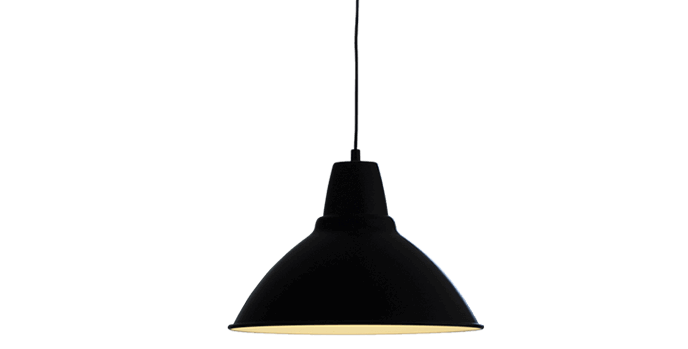 DAVID JAMES
JANE DOE
LUIZ DOFFE
Founder
SEO
Designer
Lorem ipsum dolor sit amet, consec adipiscing elitusce at efficitur.
Lorem ipsum dolor sit amet, consec adipiscing elitusce at efficitur.
Lorem ipsum dolor sit amet, consec adipiscing elitusce at efficitur.
WRITE HERE A TITLE
MEET OUR TEAM
David James
John Doe
Founder
Designer
Selena Gomez
Marketer
WRITE HERE A TITLE
MEET OUR TEAM
Founder
Founder
Founder
DAVID JAMES
DAVID JAMES
DAVID JAMES
We Are Professional Team
80%
Photoshop
70%
Keynote
90%
Powerpoint
75%
Wordpress
[Speaker Notes: Insert Picture/ Right Click / Send to back]
WRITE HERE A TITLE
MEET OUR TEAM
Designer
Designer
Designer
Designer
Designer
David James
David James
David James
David James
David James
Lorem ipsum dolor sit amet, consectetur.
Lorem ipsum dolor sit amet, consectetur.
Lorem ipsum dolor sit amet, consectetur.
Lorem ipsum dolor sit amet, consectetur.
Lorem ipsum dolor sit amet, consectetur.
WRITE HERE A TITLE
MEET OUR TEAM
David James
David Martin
John Doe
David James
Designer
Designer
Designer
Designer
WRITE HERE A TITLE
MEET OUR TEAM
Jane Doe
Jane Doe
Jane Doe
Jane Doe
Designer
Founder
Marketer
SEO
Lorem ipsum dolor sit ametcon
sectetur adipiscing elit.
Lorem ipsum dolor sit ametcon
sectetur adipiscing elit.
Lorem ipsum dolor sit ametcon
sectetur adipiscing elit.
Lorem ipsum dolor sit ametcon
sectetur adipiscing elit.
WRITE HERE A TITLE
MEET OUR TEAM
David Jame
David Jame
Lorem ipsum dolor amet, consect  adipiscing elit roin
Lorem ipsum dolor amet, consect  adipiscing elit roin
Selela Gomez
Selela Gomez
Lorem ipsum dolor amet, consect adipiscing elit roin.
Lorem ipsum dolor amet, consect adipiscing elit roin
WRITE HERE A TITLE
MEET OUR TEAM
David James
David James
David James
David James
David James
David James
David James
David James
Designer
Designer
Designer
Designer
Designer
Designer
Designer
Designer
WRITE HERE A TITLE
TIMELINE AGENDA
2005
2010
2015
2020
2025
Heading Text
Heading Text
Heading Text
Heading Text
Heading Text
Lorem ipsum dolor sit amet, consectetur adipiscing elit. Etiam lobortis.
Lorem ipsum dolor sit amet, consectetur adipiscing elit. Etiam lobortis.
Lorem ipsum dolor sit amet, consectetur adipiscing elit. Etiam lobortis.
Lorem ipsum dolor sit amet, consectetur adipiscing elit. Etiam lobortis.
Lorem ipsum dolor sit amet, consectetur adipiscing elit. Etiam lobortis.
WRITE HERE A TITLE
TIMELINE AGENDA
2000
2010
2018
2005
2015
Heading Text
Heading Text
Heading Text
Heading Text
Heading Text
Lorem ipsum dolor sit amet, consectetur adipiscing elit. Etiam lobortis.
Lorem ipsum dolor sit amet, consectetur adipiscing elit. Etiam lobortis.
Lorem ipsum dolor sit amet, consectetur adipiscing elit. Etiam lobortis.
Lorem ipsum dolor sit amet, consectetur adipiscing elit. Etiam lobortis.
Lorem ipsum dolor sit amet, consectetur adipiscing elit. Etiam lobortis.
WRITE HERE A TITLE
TIMELINE AGENDA
NEW
PRODUCT
COMPANY
FOUNDATION
TEAM
MEMBER
2000
1990
1980
Lorem ipsum is simply dummy text of the printing and typesetting industry.
Lorem ipsum is simply dummy text of the printing and typesetting industry.
Lorem ipsum is simply dummy text of the printing and typesetting industry.
5 NEW
COMPANY
COMPANY
AWARD
SUPPORT &
MARKETING
2008
2002
2004
Lorem ipsum is simply dummy text of the printing and typesetting industry.
Lorem ipsum is simply dummy text of the printing and typesetting industry.
Lorem ipsum is simply dummy text of the printing and typesetting industry.
COMPANY
CONTACT
EXPORT
AFRICA
2016
2012
Finish
Lorem ipsum is simply dummy text of the printing and typesetting industry.
Lorem ipsum is simply dummy text of the printing and typesetting industry.
Establish Comapny
1990
Lorem ipsum dolor amet, consectetur adipiscingelit. Proin cursus ligula eget vestibulum porta. Duis eget lectus varius, venenatis ligula et, suscipit
TIMELINE AGENDA
15 Location Avaiable
2000
Lorem ipsum dolor amet, consectetur adipiscingelit. Proin cursus ligula eget vestibulum porta. Duis eget lectus varius, venenatis ligula et, suscipit
Top 100 Company In The World
2005
Lorem ipsum dolor amet, consectetur adipiscingelit. Proin cursus ligula eget vestibulum porta. Duis eget lectus varius, venenatis ligula et, suscipit
Launch A New Product
2010
Lorem ipsum dolor amet, consectetur adipiscingelit. Proin cursus ligula eget vestibulum porta. Duis eget lectus varius, venenatis ligula et, suscipit
2.000000 Member
2016
Lorem ipsum dolor amet, consectetur adipiscingelit. Proin cursus ligula eget vestibulum porta. Duis eget lectus varius, venenatis ligula et, suscipit
Become
The Best Company
WRITE HERE A TITLE
TIMELINE AGENDA
Estable Company
Lorem ipsum dolor sit amet, consectetur adipiscing elit. Fusce at efficitur tortor. Donec congue odio bibendum metus congue tincidunt. Mauris eleifend fringilla tortor eu iaculis.
1980
Launch A New Product
Lorem ipsum is simply dummy text of the printing and typesetting industry. Lorem Ipsum has been the industry's standard dummy text
1990
2000
Company Award
Lorem ipsum is simply dummy text of the printing and typesetting industry. Lorem Ipsum has been the industry's standard dummy text
Marketing Development
Lorem ipsum is simply dummy text of the printing and typesetting industry. Lorem Ipsum has been the industry's standard dummy text
2016
Finish
WRITE HERE A TITLE
TIMELINE AGENDA
Option 01
Option 02
Option 03
Lorem ipsum dolor sit amet
consectetur adipiscing elit.
Lorem ipsum dolor sit amet
consectetur adipiscing elit.
Lorem ipsum dolor sit amet
consectetur adipiscing elit.
WRITE HERE A TITLE
TIMELINE AGENDA
Option 01
Option 02
Option 03
Lorem ipsum dolor sit amet
consectetur adipiscing elit.
Lorem ipsum dolor sit amet
consectetur adipiscing elit.
Lorem ipsum dolor sit amet
consectetur adipiscing elit.
Element Text
Lorem ipsum dolor amet, consectetur adipiscing 
elit. Proin cursus ligula eget vestibulum porta.
Element Text
Lorem ipsum dolor amet, consectetur adipiscing 
elit. Proin cursus ligula eget vestibulum porta.
Element Text
Lorem ipsum dolor amet, consectetur adipiscing 
elit. Proin cursus ligula eget vestibulum porta.
Element Text
Lorem ipsum dolor amet, consectetur adipiscing 
elit. Proin cursus ligula eget vestibulum porta.
[Speaker Notes: Insert Picture/ Right Click / Send to back]
Element Text
Lorem ipsum dolor amet, consectetur adipiscing 
elit. Proin cursus ligula eget vestibulum porta.
Element Text
Lorem ipsum dolor amet, consectetur adipiscing 
elit. Proin cursus ligula eget vestibulum porta.
Element Text
Lorem ipsum dolor amet, consectetur adipiscing 
elit. Proin cursus ligula eget vestibulum porta.
Element Text
Lorem ipsum dolor amet, consectetur adipiscing 
elit. Proin cursus ligula eget vestibulum porta.
[Speaker Notes: Insert Picture/ Right Click / Send to back]
Element Text
Lorem ipsum dolor amet, consectetur adipiscing 
elit. Proin cursus ligula eget vestibulum porta.
Element Text
Lorem ipsum dolor amet, consectetur adipiscing 
elit. Proin cursus ligula eget vestibulum porta.
Element Text
Lorem ipsum dolor amet, consectetur adipiscing 
elit. Proin cursus ligula eget vestibulum porta.
Element Text
Lorem ipsum dolor amet, consectetur adipiscing 
elit. Proin cursus ligula eget vestibulum porta.
[Speaker Notes: Insert Picture/ Right Click / Send to back]
Element Text
Lorem ipsum dolor amet, consectetur adipiscing 
elit. Proin cursus ligula eget vestibulum porta.
Element Text
Lorem ipsum dolor amet, consectetur adipiscing 
elit. Proin cursus ligula eget vestibulum porta.
Element Text
Lorem ipsum dolor amet, consectetur adipiscing 
elit. Proin cursus ligula eget vestibulum porta.
Element Text
Lorem ipsum dolor amet, consectetur adipiscing 
elit. Proin cursus ligula eget vestibulum porta.
[Speaker Notes: Insert Picture/ Right Click / Send to back]
Our Services
Online
Marketing
Lorem ipsum dolor amet, consectetur adipiscing elit. Proin cursus ligula eget vestibulum porta. Duis eget lectus varius, venenatis ligula et, suscipit massa Donec mollis fermentum mi nec.
Lorem ipsum dolor amet, consectetur adipiscing eeget vestibulum porta.
[Speaker Notes: Insert Picture/ Right Click / Send to back]
Our Services
Graphic 
Design
Lorem ipsum dolor amet, consectetur adipiscing elit. Proin cursus ligula eget vestibulum porta. Duis eget lectus varius, venenatis ligula et, suscipit massa Donec mollis fermentum mi nec.
Lorem ipsum dolor amet, consectetur adipiscing eeget vestibulum porta.
[Speaker Notes: Insert Picture/ Right Click / Send to back]
Our Services
Internet 
Banking
Lorem ipsum dolor amet, consectetur adipiscing elit. Proin cursus ligula eget vestibulum porta. Duis eget lectus varius, venenatis ligula et, suscipit massa Donec mollis fermentum mi nec.
Lorem ipsum dolor amet, consectetur adipiscing eeget vestibulum porta.
[Speaker Notes: Insert Picture/ Right Click / Send to back]
Our Services
Mobile
Banking
Lorem ipsum dolor amet, consectetur adipiscing elit. Proin cursus ligula eget vestibulum porta. Duis eget lectus varius, venenatis ligula et, suscipit massa Donec mollis fermentum mi nec.
Lorem ipsum dolor amet, consectetur adipiscing eeget vestibulum porta.
[Speaker Notes: Insert Picture/ Right Click / Send to back]
Our Services
Creative Design
Creative Design
Creative Design
Lorem ipsum dolor sit amet, nsectetur adipiscing elit. Fusce at efficitur tortor. Lorem ipsum
Lorem ipsum dolor sit amet, nsectetur adipiscing elit. Fusce at efficitur tortor. Lorem ipsum
Lorem ipsum dolor sit amet, nsectetur adipiscing elit. Fusce at efficitur tortor. Lorem ipsum
[Speaker Notes: Insert Picture/ Right Click / Send to back]
WRITE HERE A TITLE
OUR SERVICES
Heading Text
Heading Text
Heading Text
Heading Text
Lorem ipsum dolor sit amet, consectetur adipiscing elit. Etiam lobortis.
Lorem ipsum dolor sit amet, consectetur adipiscing elit. Etiam lobortis.
Lorem ipsum dolor sit amet, consectetur adipiscing elit. Etiam lobortis.
Lorem ipsum dolor sit amet, consectetur adipiscing elit. Etiam lobortis.
116
[Speaker Notes: Insert Picture/ Right Click / Send to back]
WRITE HERE A TITLE
OUR SERVICES
OUR MISSION
OUR VISION
OUR VALUE
Lorem ipsum dolor sit amet
consectetur adipiscing elit. Donec fringilla nibh
Lorem ipsum dolor sit amet
consectetur adipiscing elit. Donec fringilla nibh
Lorem ipsum dolor sit amet
consectetur adipiscing elit. Donec fringilla nibh
WRITE HERE A TITLE
OUR SERVICES
01
02
03
04
YOUR TITLE
YOUR TITLE
YOUR TITLE
YOUR TITLE
Lorem ipsum is simply dummy text of the printing and esetting industry. Lorem Ipsum
Lorem ipsum is simply dummy text of the printing and esetting industry. Lorem Ipsum
Lorem ipsum is simply dummy text of the printing and esetting industry. Lorem Ipsum
Lorem ipsum is simply dummy text of the printing and esetting industry. Lorem Ipsum
WRITE HERE A TITLE
OUR SERVICES
1
2
3
4
Creative Idea
Research
Business Plan
Operation
Lorem ipsum is simply dummy text of the printing and esetting industry. Lorem Ipsum
Lorem ipsum is simply dummy text of the printing and esetting industry. Lorem Ipsum
Lorem ipsum is simply dummy text of the printing and esetting industry. Lorem Ipsum
Lorem ipsum is simply dummy text of the printing and esetting industry. Lorem Ipsum
WRITE HERE A TITLE
OUR CORE FEATURE
Option 01
Option 02
Lorem ipsum dolor sit amet, consecte
tur adipiscing elit. Fusce at efficitur to
rtor onec congue
Lorem ipsum dolor sit amet, consecte
tur adipiscing elit. Fusce at efficitur to
rtor onec congue
Option 04
Option 03
Lorem ipsum dolor sit amet, consecte
tur adipiscing elit. Fusce at efficitur to
rtor onec congue
Lorem ipsum dolor sit amet, consecte
tur adipiscing elit. Fusce at efficitur to
rtor onec congue
WRITE HERE A TITLE
OUR SERVICES
YOUR TITLE
YOUR TITLE
YOUR TITLE
YOUR TITLE
Lorem ipsum dolor sit amet consectetur adipiscing elit onec luctus nibh sit
Lorem ipsum dolor sit amet consectetur adipiscing elit onec luctus nibh sit
Lorem ipsum dolor sit amet consectetur adipiscing elit onec luctus nibh sit
Lorem ipsum dolor sit amet consectetur adipiscing elit onec luctus nibh sit
Get Started
Get Started
Get Started
Get Started
WRITE HERE A TITLE
OUR SERVICES
YOUR TITLE
YOUR TITLE
YOUR TITLE
YOUR TITLE
Lorem ipsum is simply dummy text of the printing and esetting industry. Lorem Ipsum
Lorem ipsum is simply dummy text of the printing and esetting industry. Lorem Ipsum
Lorem ipsum is simply dummy text of the printing and esetting industry. Lorem Ipsum
Lorem ipsum is simply dummy text of the printing and esetting industry. Lorem Ipsum
Get Started
Get Started
Get Started
Get Started
WRITE HERE A TITLE
OUR SERVICES
OPTION
OPTION
OPTION
Lorem ipsum dolor amet 
consectetur adipiscing.
Lorem ipsum dolor amet 
consectetur adipiscing.
Lorem ipsum dolor amet 
consectetur adipiscing.
OPTION
OPTION
OPTION
Lorem ipsum dolor amet 
consectetur adipiscing.
Lorem ipsum dolor amet 
consectetur adipiscing.
Lorem ipsum dolor amet 
consectetur adipiscing.
WRITE HERE A TITLE
OUR SERVICES
01.
CREATIVE DESIGN
02.
CREATIVE DESIGN
Lorem ipsum dolor sit amet, consecte tur adipiscing elit. Fusce at efficitur to rtor onec congue
Lorem ipsum dolor sit amet, consecte tur adipiscing elit. Fusce at efficitur to rtor onec congue
03.
CREATIVE DESIGN
04.
CREATIVE DESIGN
Lorem ipsum dolor sit amet, consecte tur adipiscing elit. Fusce at efficitur to rtor onec congue
Lorem ipsum dolor sit amet, consecte tur adipiscing elit. Fusce at efficitur to rtor onec congue
WRITE HERE A TITLE
OUR SERVICES
CREATIVE IDEA
MARKETING SEO
PHOTOGRAPHY
Lorem ipsum dolor sit amet, consectet adipiscing litat
Lorem ipsum dolor sit amet, consectet adipiscing litat
Lorem ipsum dolor sit amet, consectet adipiscing litat
SUPPORT 24/7
BEST IN CLASS
FULLY EDITABLE
Lorem ipsum dolor sit amet, consectet adipiscing litat
Lorem ipsum dolor sit amet, consectet adipiscing litat
Lorem ipsum dolor sit amet, consectet adipiscing litat
WRITE HERE A TITLE
OUR SERVICES
Services 01
Services 02
Services 03
Lorem ipsum dolor, consectetur
adipiscing elit. Proin cursus
Lorem ipsum dolor, consectetur
adipiscing elit. Proin cursus
Lorem ipsum dolor, consectetur
adipiscing elit. Proin cursus
Services 04
Services 05
Services 06
Lorem ipsum dolor, consectetur
adipiscing elit. Proin cursus
Lorem ipsum dolor, consectetur
adipiscing elit. Proin cursus
Lorem ipsum dolor, consectetur
adipiscing elit. Proin cursus
Services 07
Services 08
Services 09
Lorem ipsum dolor, consectetur
adipiscing elit. Proin cursus
Lorem ipsum dolor, consectetur
adipiscing elit. Proin cursus
Lorem ipsum dolor, consectetur
adipiscing elit. Proin cursus
WRITE HERE A TITLE
PRICING TABLE
Professional Plan
Business Plan
Basic Plan
15
30
45
$
$
$
PER MONTH
PER MONTH
PER MONTH
First Feature
First Feature
First Feature
Second Feature
Second Feature
Second Feature
Third Feature
Third Feature
Third Feature
Fourth Feature
Fourth Feature
Fourth Feature
BUY NOW
BUY NOW
BUY NOW
WRITE HERE A TITLE
PRICING TABLE
Start
Standart
Premium
Basic
75
90
50
25
$
$
$
$
/ month
/ month
/ month
/ month
Option 01
Option 01
Option 01
Option 01
Option 02
Option 02
Option 02
Option 02
Option 03
Option 03
Option 03
Option 03
Option 04
Option 04
Option 04
Option 04
Option 05
Option 05
Option 05
Option 05
Buy now
Buy now
Buy now
Buy now
WRITE HERE A TITLE
TABLE ANALYSIS
ADVANTAGE LIST ANALYSIS
DISADVANTAGE LIST ANALYSIS
Lorem ipsum dolor amet, consectetur adipiscing elit. Proin cursus ligula
Lorem ipsum dolor amet, consectetur adipiscing elit. Proin cursus ligula
Lorem ipsum dolor amet, consectetur adipiscing elit. Proin cursus ligula
Lorem ipsum dolor amet, consectetur adipiscing elit. Proin cursus ligula
Lorem ipsum dolor amet, consectetur adipiscing elit. Proin cursus ligula
Lorem ipsum dolor amet, consectetur adipiscing elit. Proin cursus ligula
WRITE HERE A TITLE
TABLE ANALYSIS
OPTION
Option 01
Option 02
Option 03
Option 04
Option 01
Option 02
Option 03
Option 04
Option 05
01/
Lorem Ipsum is simply dummy text of the printing and typesetting industry. Lorem Ipsum has been the industry's standard dummy text ever since the 1500s, when an unknown printer took a galley of type and scrambled it to make a type specimen book.
AWESOME PICTURE
Lorem Ipsum is simply dummy text of the printing and typesetting industry. Lorem Ipsum has been the industry's standard dummy text ever since the 1500s, when an unknown printer took a galley of type and scrambled it to make a type specimen book.
02/
AWESOME PICTURE
Lorem Ipsum is simply dummy text of the printing and typesetting industry. Lorem Ipsum has been the industry's standard dummy text ever since the 1500s, when an unknown printer took a galley of type and scrambled it to make a type specimen book.
03/
AWESOME PICTURE
BRUSH PICTURE SLIDE
Lorem ipsum dolor sit amet, consectetur adipiscing elit. Etiam lobortis libero id luctus consequat.Nunc sed arcu dui. Nam at lectus leo. Ut a ex quis nulla cursus blandit.
BRUSH PICTURE SLIDE
Lorem ipsum dolor sit amet, consectetur adipiscing elit. Etiam lobortis libero id luctus consequat.Nunc sed arcu dui. Nam at lectus leo. Ut a ex quis nulla cursus blandit.
BRUSH PICTURE SLIDE
Lorem ipsum dolor sit amet, consectetur adipiscing elit. Etiam lobortis libero id luctus consequat.Nunc sed arcu dui. Nam at lectus leo. Ut a ex quis nulla cursus blandit.
BRUSH PICTURE SLIDE
Lorem ipsum dolor sit amet, consectetur adipiscing elit. Etiam lobortis libero id luctus consequat.Nunc sed arcu dui. Nam at lectus leo. Ut a ex quis nulla cursus blandit.
Lorem ipsum dolor sit amet, consectetur adipiscing elit. Fusce at efficitur tortor. Donec congue odio bibendum metus congue tincidunt. Mauris eleifend fringilla tortor eu iaculis. Sed eu nisi quis erat facilisis laoreet. Duis non posuere massa. Pellentesque eget feugiat dolor.
BRUSH
PITCURE SLIDE
Lorem ipsum dolor sit amet, consectetur uis non .
Awesome
Lorem ipsum dolor sit amet, consectetur adipiscing elit. Fusce at efficitur tortor. Donec congue odio bibendum metus congue tincidunt. Mauris eleifend fringilla tortor eu iaculis. Sed eu nisi quis erat facilisis laoreet. Duis non posuere massa. Pellentesque eget feugiat dolor.
BRUSH
PITCURE SLIDE
Lorem ipsum dolor sit amet, consectetur uis non .
Awesome
Lorem ipsum dolor sit amet, consectetur adipiscing elit. Fusce at efficitur tortor. Donec congue odio bibendum metus congue tincidunt. Mauris eleifend fringilla tortor eu iaculis. Sed eu nisi quis erat facilisis laoreet. Duis non posuere massa. Pellentesque eget feugiat dolor.
BRUSH
PITCURE SLIDE
Lorem ipsum dolor sit amet, consectetur uis non .
Awesome
Lorem ipsum dolor sit amet, consectetur adipiscing elit. Fusce at efficitur tortor. Donec congue odio bibendum metus congue tincidunt. Mauris eleifend fringilla tortor eu iaculis. Sed eu nisi quis erat facilisis laoreet. Duis non posuere massa. Pellentesque eget feugiat dolor.
BRUSH
PITCURE SLIDE
Lorem ipsum dolor sit amet, consectetur uis non .
Awesome
Lorem ipsum dolor sit amet, consectetur adipiscing elit. Fusce at efficitur tortor. Donec congue odio bibendum metus congue tincidunt. Mauris eleifend fringilla tortor eu iaculis. Sed eu nisi quis erat facilisis laoreet. Duis non posuere massa. Pellentesque eget feugiat dolor.
BRUSH
PITCURE SLIDE
Lorem ipsum dolor sit amet, consectetur uis non .
Awesome
Lorem ipsum dolor sit amet, consectetur adipiscing elit. Fusce at efficitur tortor. Donec congue odio bibendum metus congue tincidunt. Mauris eleifend fringilla tortor eu iaculis. Sed eu nisi quis erat facilisis laoreet. Duis non posuere massa. Pellentesque eget feugiat dolor.
BRUSH
PITCURE SLIDE
Lorem ipsum dolor sit amet, consectetur uis non .
Awesome
Lorem ipsum dolor sit amet, consectetur adipiscing elit. Fusce at efficitur tortor. Donec congue odio bibendum metus congue tincidunt. Mauris eleifend fringilla tortor eu iaculis. Sed eu nisi quis erat facilisis laoreet. Duis non posuere massa. Pellentesque eget feugiat dolor.
BRUSH
PITCURE SLIDE
Lorem ipsum dolor sit amet, consectetur uis non .
Awesome
WRITE HERE A TITLE
OUR PROJECT
01 / Write Your Title Here
02 / Write Your Title Here
WRITE HERE A TITLE
OUR PROJECT
Example 01
Example 02
Example 03
WRITE HERE A TITLE
OUR PROJECT
01/ YOUR TITLE
02/ YOUR TITLE
03/ YOUR TITLE
04/ YOUR TITLE
WRITE HERE A TITLE
OUR PROJECT
Example 01
Example 02
Example 03
Example 04
Example 06
Example 05
WRITE HERE A TITLE
OUR PROJECT
WRITE HERE A TITLE
PORTFOLIO SHOWCASE
Option 01
Option 03
Lorem ipsum dolor sit amet, consectetur adipiscing elit.
Lorem ipsum dolor sit amet, consectetur adipiscing elit.
Option 02
Lorem ipsum dolor sit amet, consectetur adipiscing elit.
WRITE HERE A TITLE
OUR PORTFOLIO
WRITE HERE A TITLE
OUR PORTFOLIO
Lorem ipsum dolor sit amet, consectetur adipiscing elit. Fusce at efficitur tortor. Donec congue odio bibendum metus congue tincidunt. Mauris eleifend fringilla tortor eu iaculis. Sed eu nisi quis erat facilisis laoreet. Duis non posuere massa. Pellentesque eget feugiat dolor.
GALLERY
IMAGE LAYOUT
Lorem ipsum dolor sit amet, consectetur uis non .
Awesome
Lorem ipsum dolor sit amet, consectetur adipiscing elit. Fusce at efficitur tortor. Donec congue odio bibendum metus congue tincidunt. Mauris eleifend fringilla tortor eu iaculis. Sed eu nisi quis erat facilisis laoreet. Duis non posuere massa. Pellentesque eget feugiat dolor.
GALLERY
IMAGE LAYOUT
Lorem ipsum dolor sit amet, consectetur uis non .
Awesome
Lorem ipsum dolor sit amet, consectetur adipiscing elit. Fusce at efficitur tortor. Donec congue odio bibendum metus congue tincidunt. Mauris eleifend fringilla tortor eu iaculis. Sed eu nisi quis erat facilisis laoreet. Duis non posuere massa. Pellentesque eget feugiat dolor.
GALLERY
IMAGE LAYOUT
Lorem ipsum dolor sit amet, consectetur uis non .
Awesome
GALLERY
IMAGE LAYOUT
Lorem ipsum dolor sit amet, consectetur adipisc
ing elit. Fusce at efficitur tortor. Donec congue odio bibendum metus congue tincidunt. Lorem ipsum dolor sit amet, consectetur adipiscing elit.
GALLERY
IMAGE LAYOUT
Lorem ipsum dolor sit amet, consectetur adipisc
ing elit. Fusce at efficitur tortor. Donec congue odio bibendum metus congue tincidunt. Lorem ipsum dolor sit amet, consectetur adipiscing elit.
+
PROJECT 02
PROJECT 03
PROJECT 04
PROJECT 01
Lorem ipsum dolor sit amet
consectetur adipiscing elit.
Lorem ipsum dolor sit amet
consectetur adipiscing elit.
Lorem ipsum dolor sit amet
consectetur adipiscing elit.
Lorem ipsum dolor sit amet
consectetur adipiscing elit.
Our Project
Our Project
02. WRITE YOUR TITLE
01. WRITE YOUR TITLE
Lorem ipsum dolor amet, consectetur adipiscing elit. Proin cursus ligula eget vestibulum porta.
Lorem ipsum dolor amet, consectetur adipiscing elit. Proin cursus ligula eget vestibulum porta.
02
01
03
Creative Design
Creative Design
Creative Design
Lorem ipsum dolor amet, consectetur adipiscing elit. Proin cursus ligula eget vestibulum porta.
Lorem ipsum dolor amet, consectetur adipiscing elit. Proin cursus ligula eget vestibulum porta.
Lorem ipsum dolor amet, consectetur adipiscing elit. Proin cursus ligula eget vestibulum porta.
OUR PROJECT
Lorem ipsum dolor sit amet, consectetur adipiscing elit. Fusce at efficitur tortor. Donec congue odio bibendum metus congue tincidunt.
EXAMPLE 01
EXAMPLE 02
EXAMPLE 03
EXAMPLE 04
OUR PROJECT
Lorem ipsum dolor sit amet, consectetur adipiscing elit. Fusce at efficitur tortor. Donec congue odio bibendum metus congue tincidunt.
01.MINIMAL
02.MINIMAL
03.MINIMAL
04.MINIMAL
05.MINIMAL
06.MINIMAL
Portfolio Showcase
Portfolio Showcase
Portfolio Showcase
Portfolio Showcase
Portfolio Showcase
Portfolio Showcase
01.MINIMAL
02.MINIMAL
03.MINIMAL
04.MINIMAL
05.MINIMAL
06.MINIMAL
07.MINIMAL
08.MINIMAL
Portfolio Showcase
Portfolio Showcase
Portfolio Showcase
Portfolio Showcase
Portfolio Showcase
Portfolio Showcase
Portfolio Showcase
Portfolio Showcase
WRITE HERE A TITLE
OUR PORTFOLIO
WRITE HERE A TITLE
OUR PORTFOLIO
Lorem Ipsum is simply dummy text of the printing and typesetting industry. Lorem Ipsum has been the industry's standard dummy text ever since the 1500s, when an unknown printer took a galley of type and scrambled it to make a type specimen book. It has survived not only five centuries,
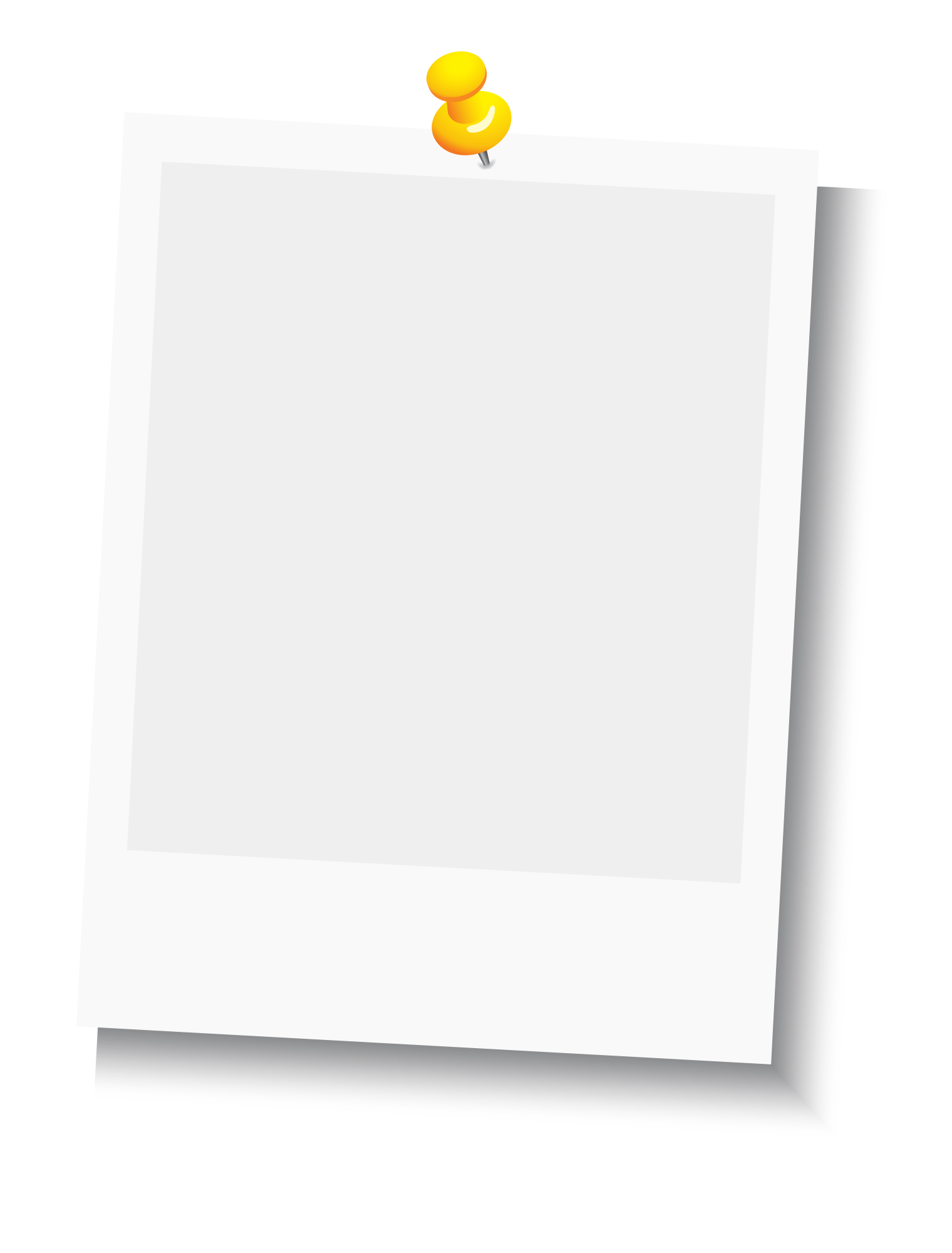 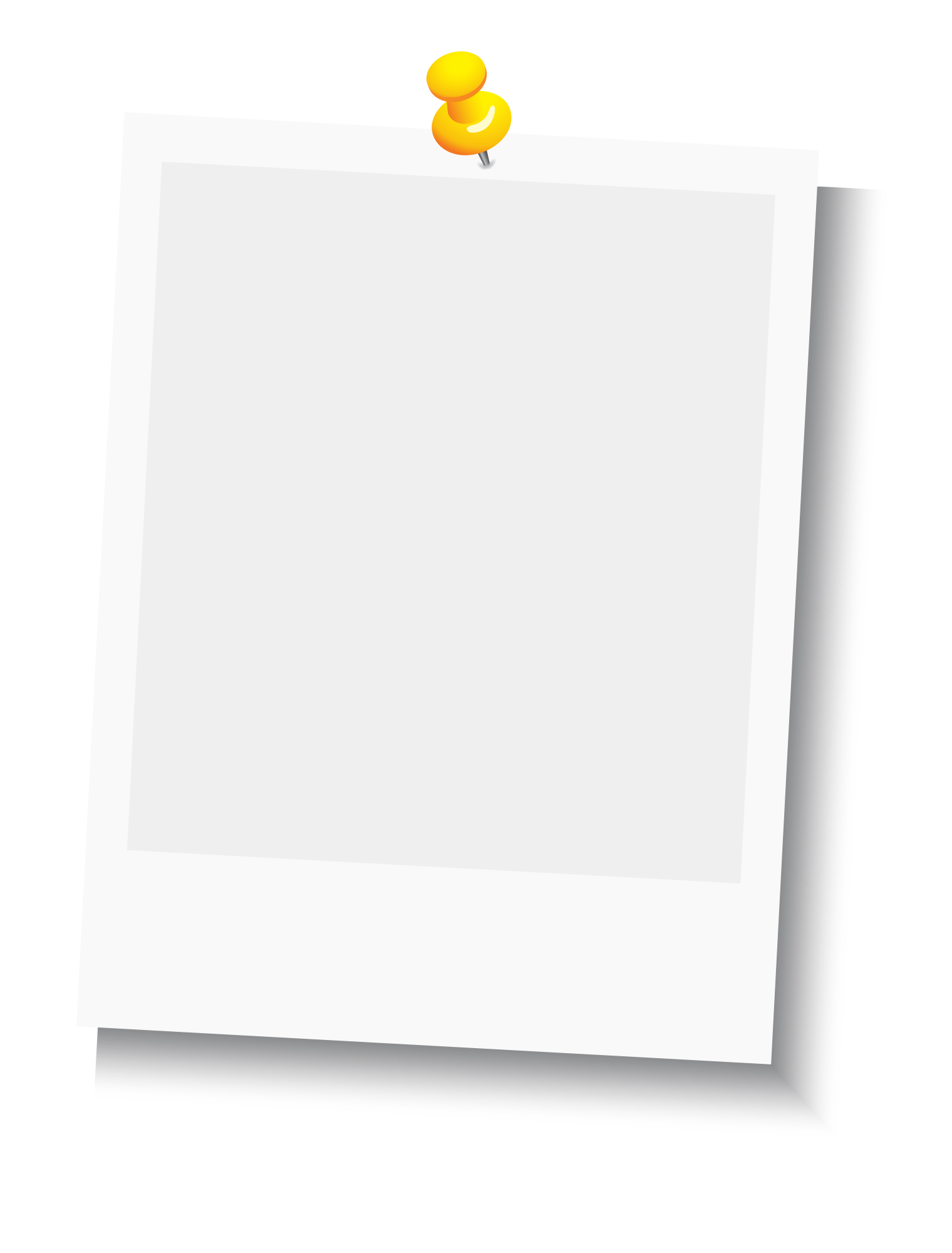 Lorem ipsum dolor sit amet, consectetur adipiscing elit. Fusce at efficitur tortor. Donec congue odio bibendum metus congue tincidunt. Mauris eleifend fringilla tortor eu iaculis. Sed eu nisi quis erat facilisis laoreet. Duis non posuere massa. Pellentesque eget feugiat dolor.
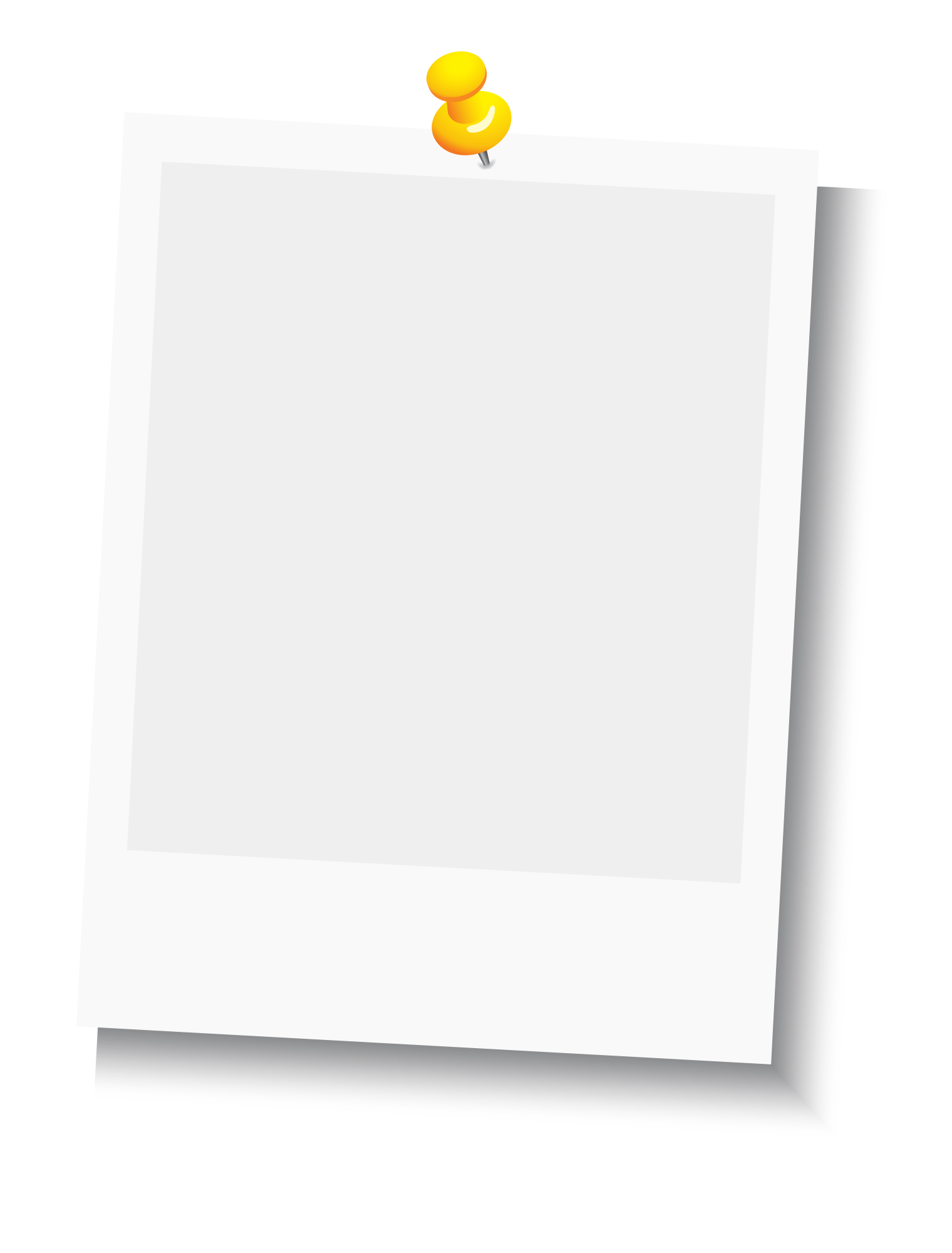 GALLERY
IMAGE LAYOUT
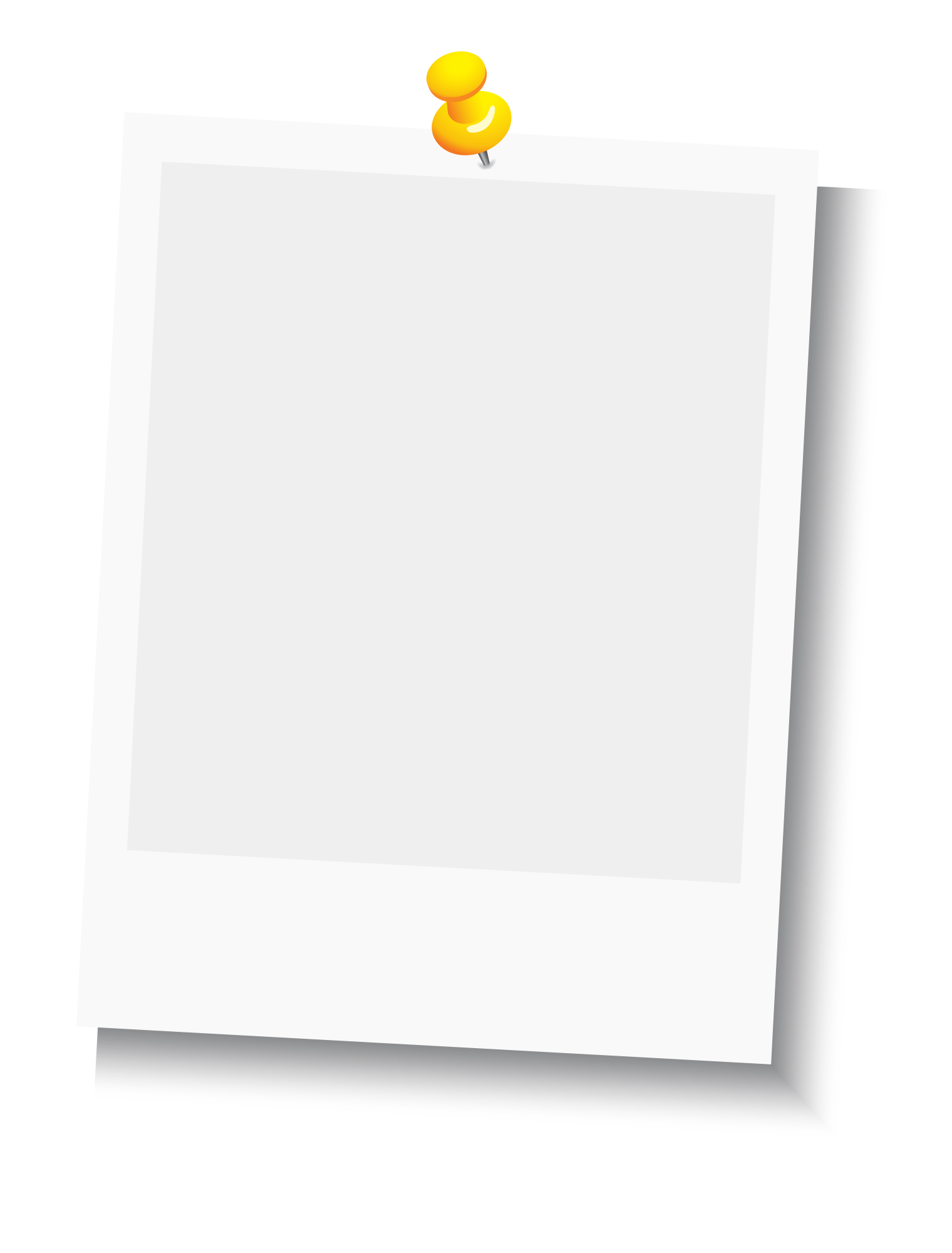 Lorem ipsum dolor sit amet, consectetur uis non .
YOUR TITLE
Awesome
YOUR TITLE
YOUR TITLE
WRITE HERE A TITLE
OUR PORTFOLIO
YOUR TITLE
YOUR TITLE
YOUR TITLE
YOUR TITLE
YOUR TITLE
Lorem Ipsum is simply dummy text of the printing and typesetting industry. Lorem Ipsum has been the industry's standard dummy text ever since the 1500s, when an unknown printer took a galley of type
WRITE HERE A TITLE
OUR PORTFOLIO
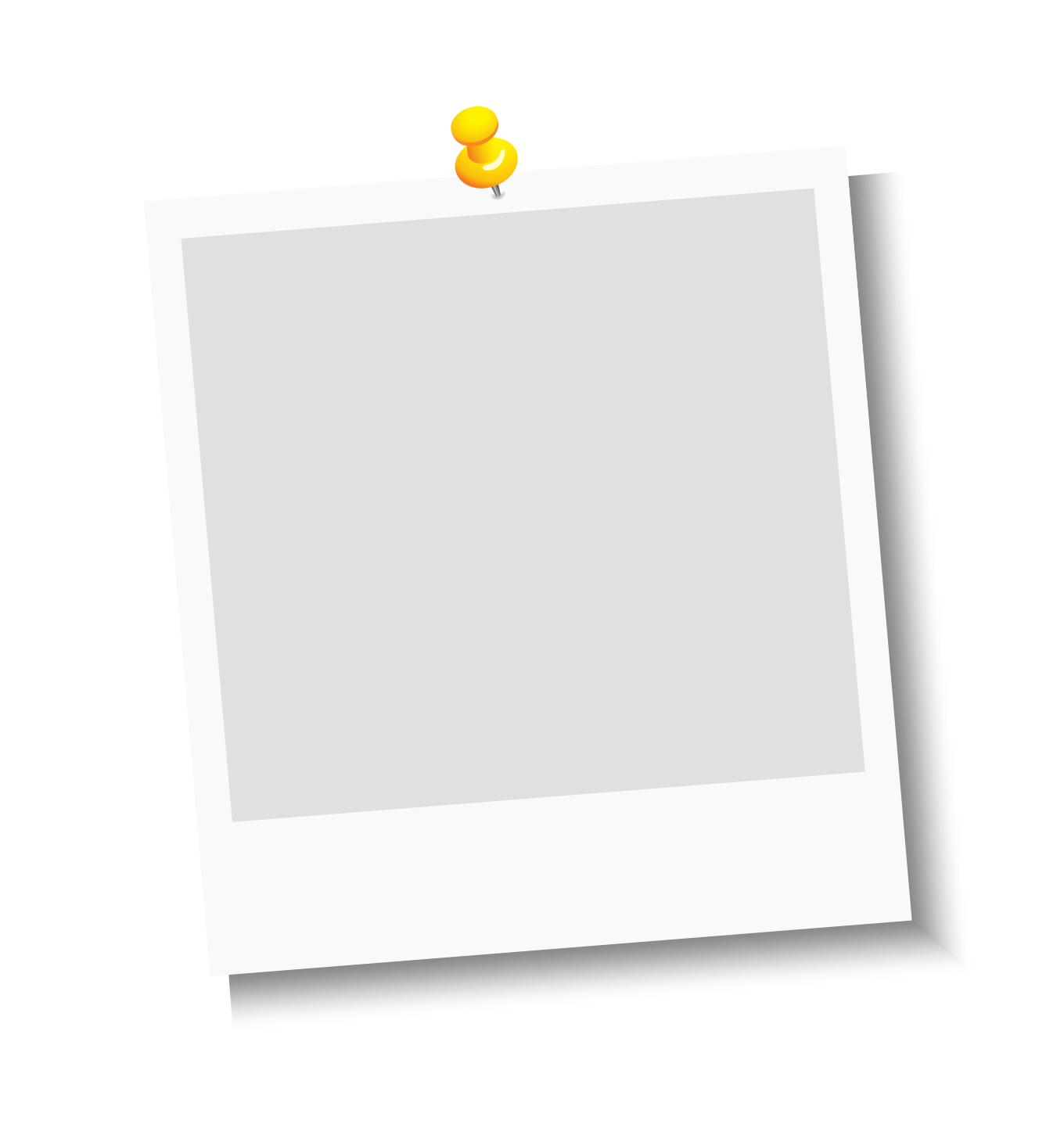 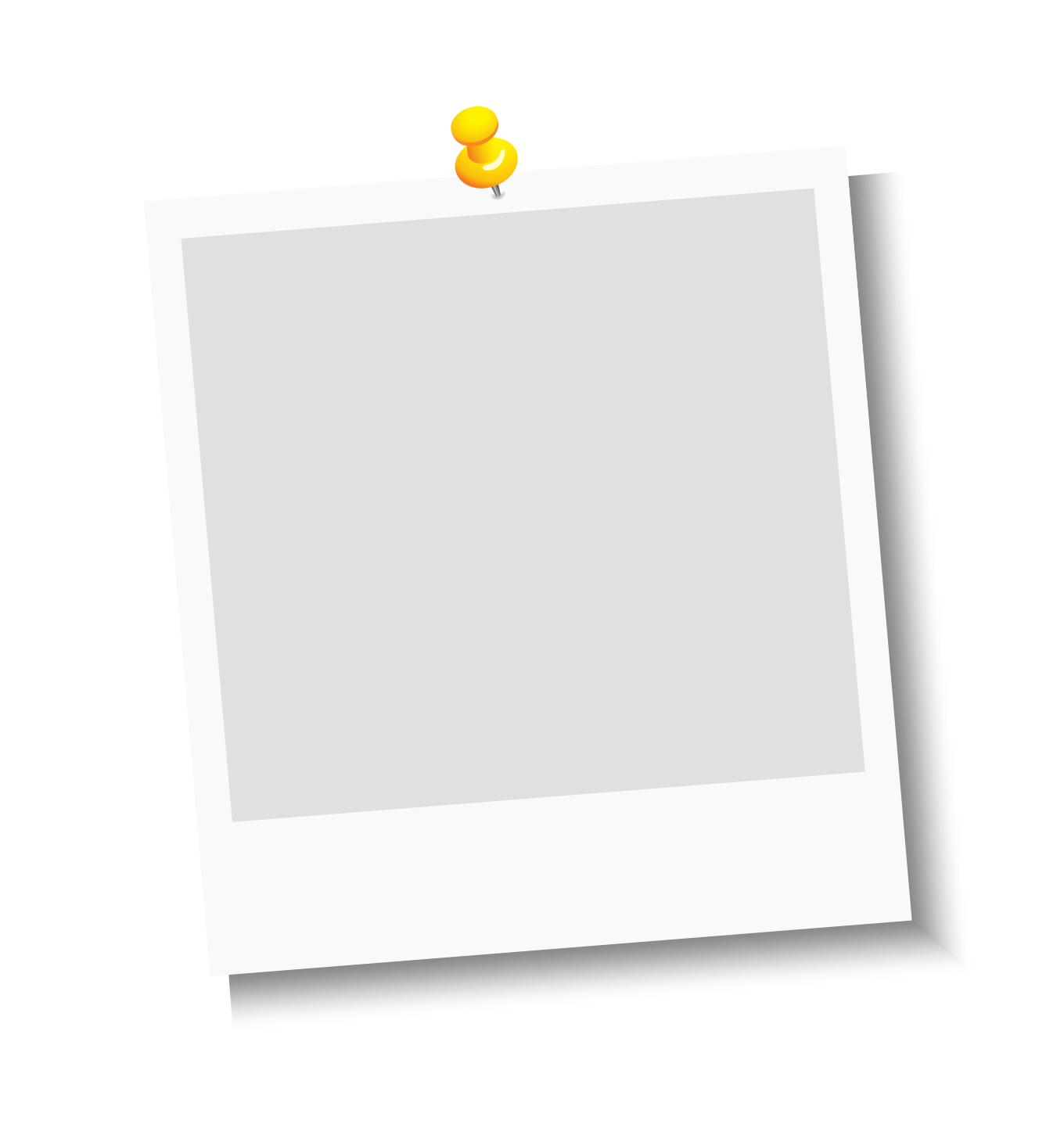 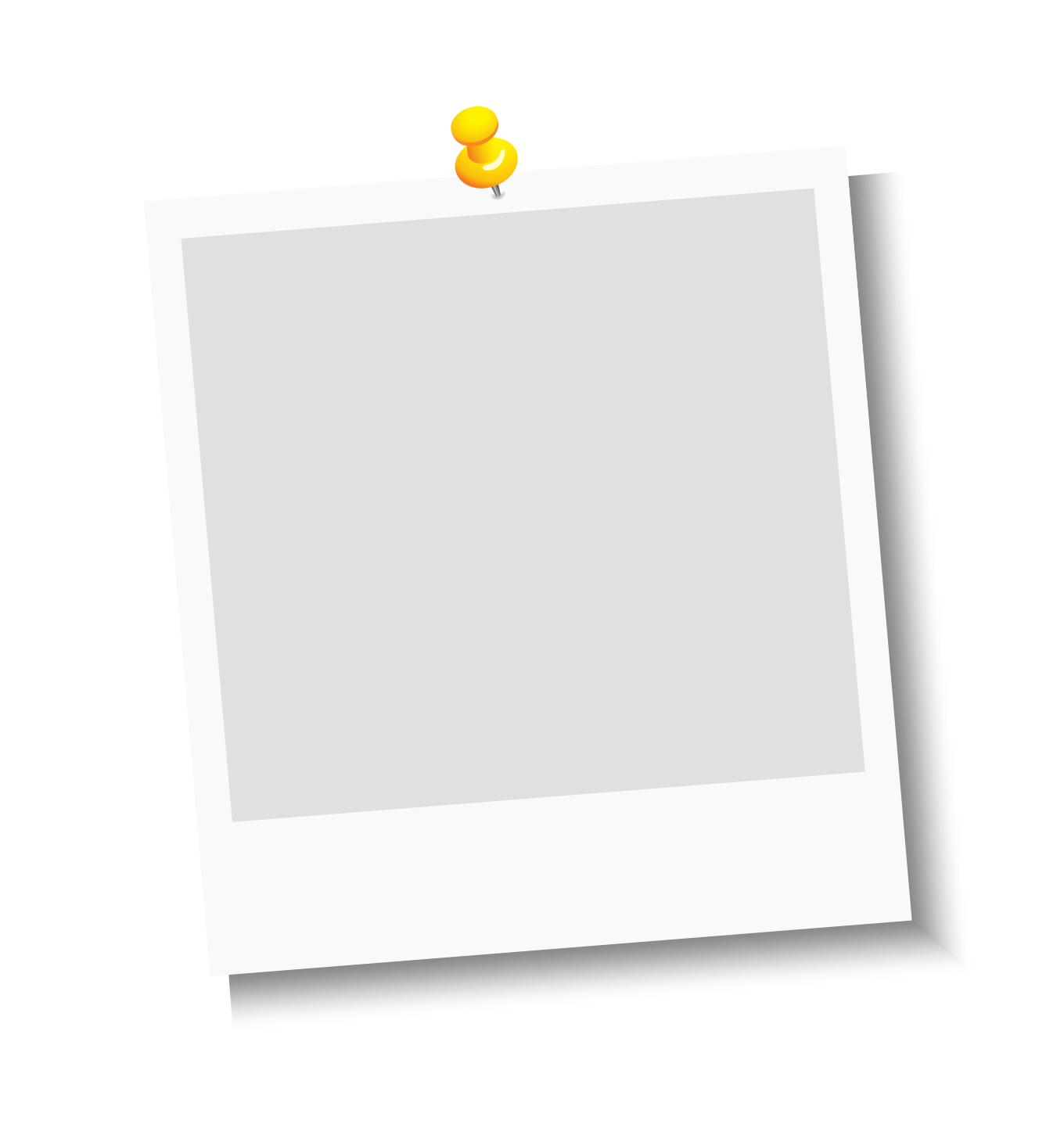 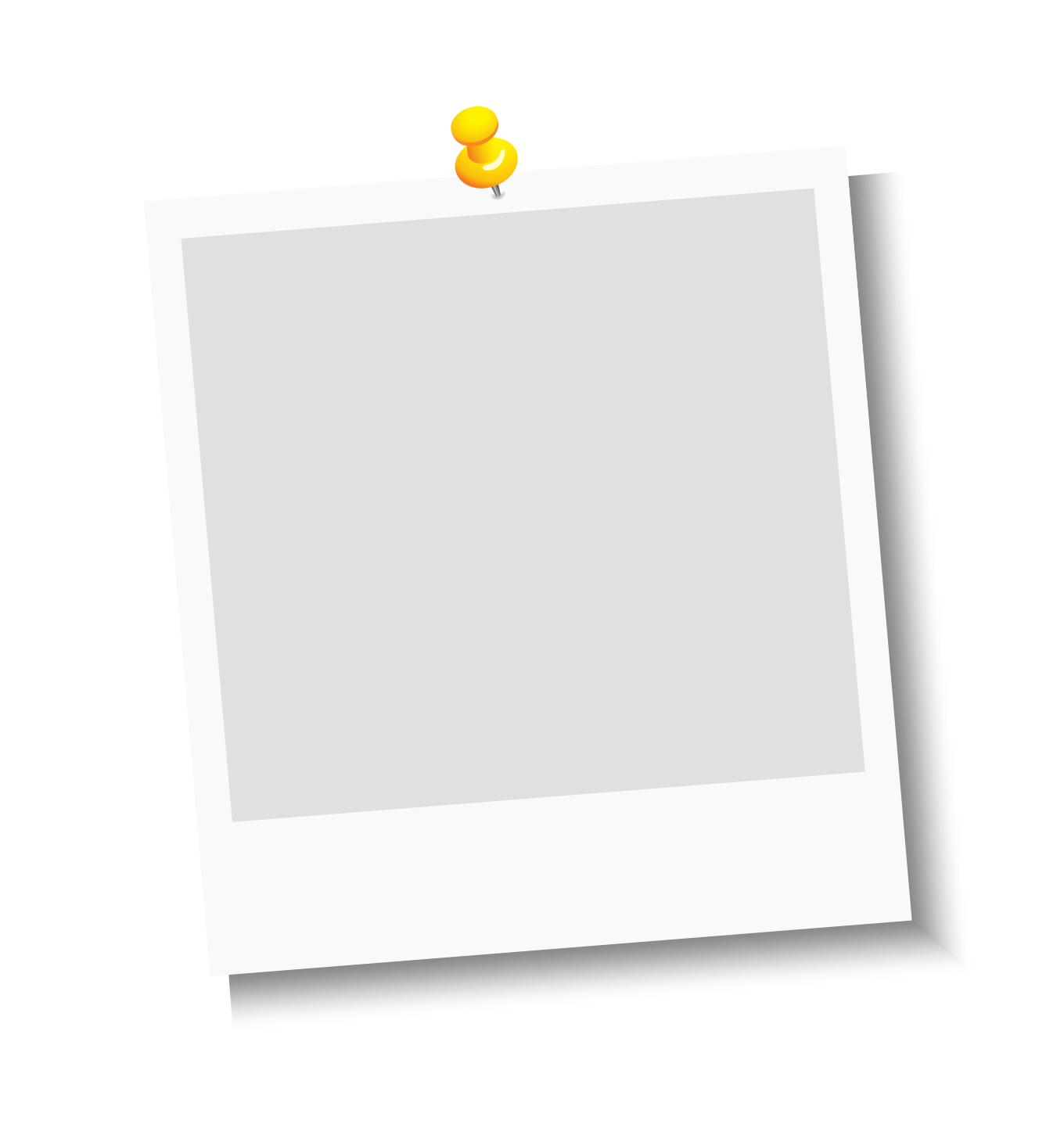 YOUR TITLE
YOUR TITLE
YOUR TITLE
YOUR TITLE
Lorem Ipsum is simply dummy text of the printing and typesetting industry. Lorem Ipsum has been the industry's standard dummy text ever since the 1500s, when an unknown printer took a galley of type
WRITE HERE A TITLE
OUR PORTFOLIO
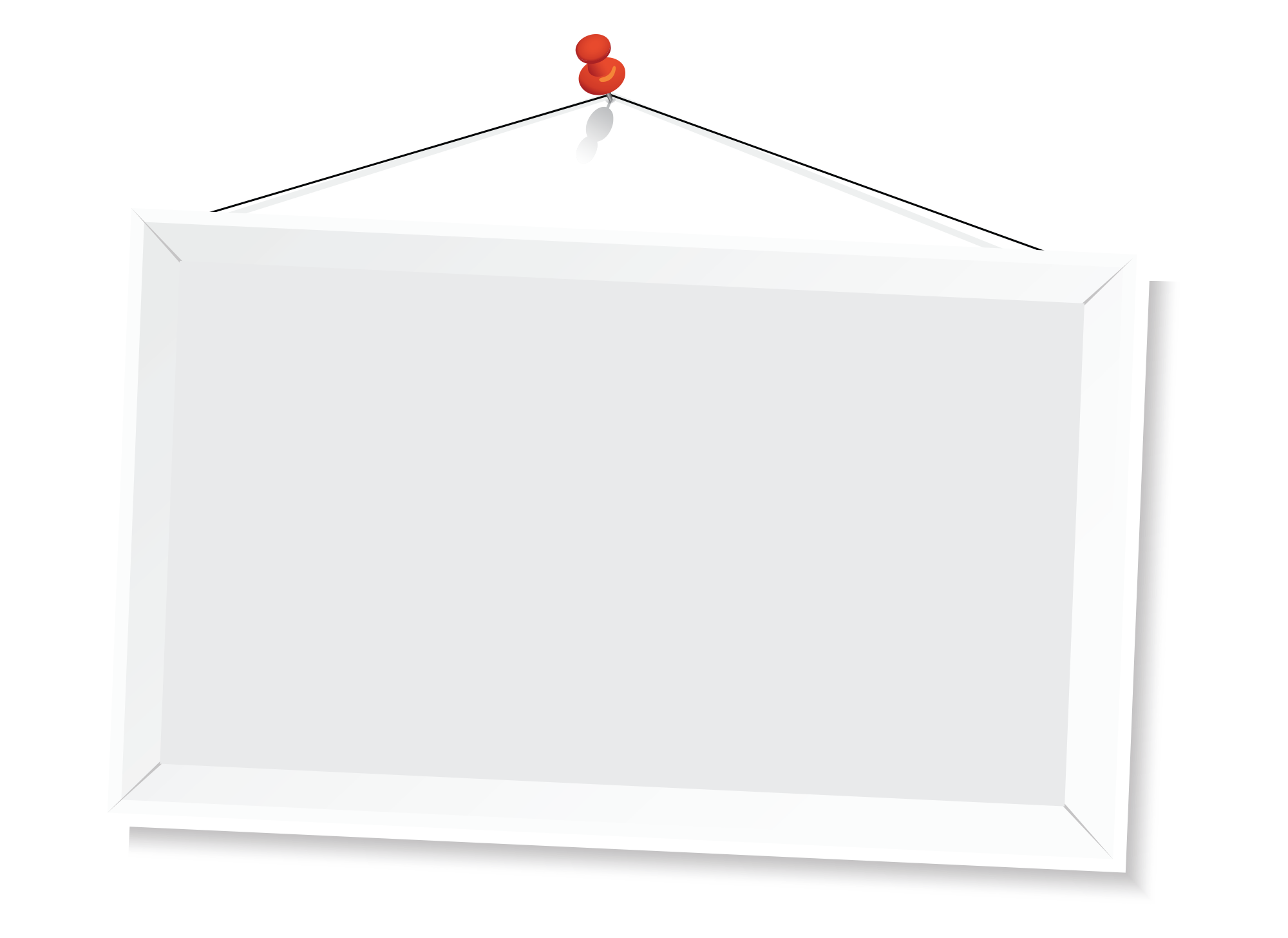 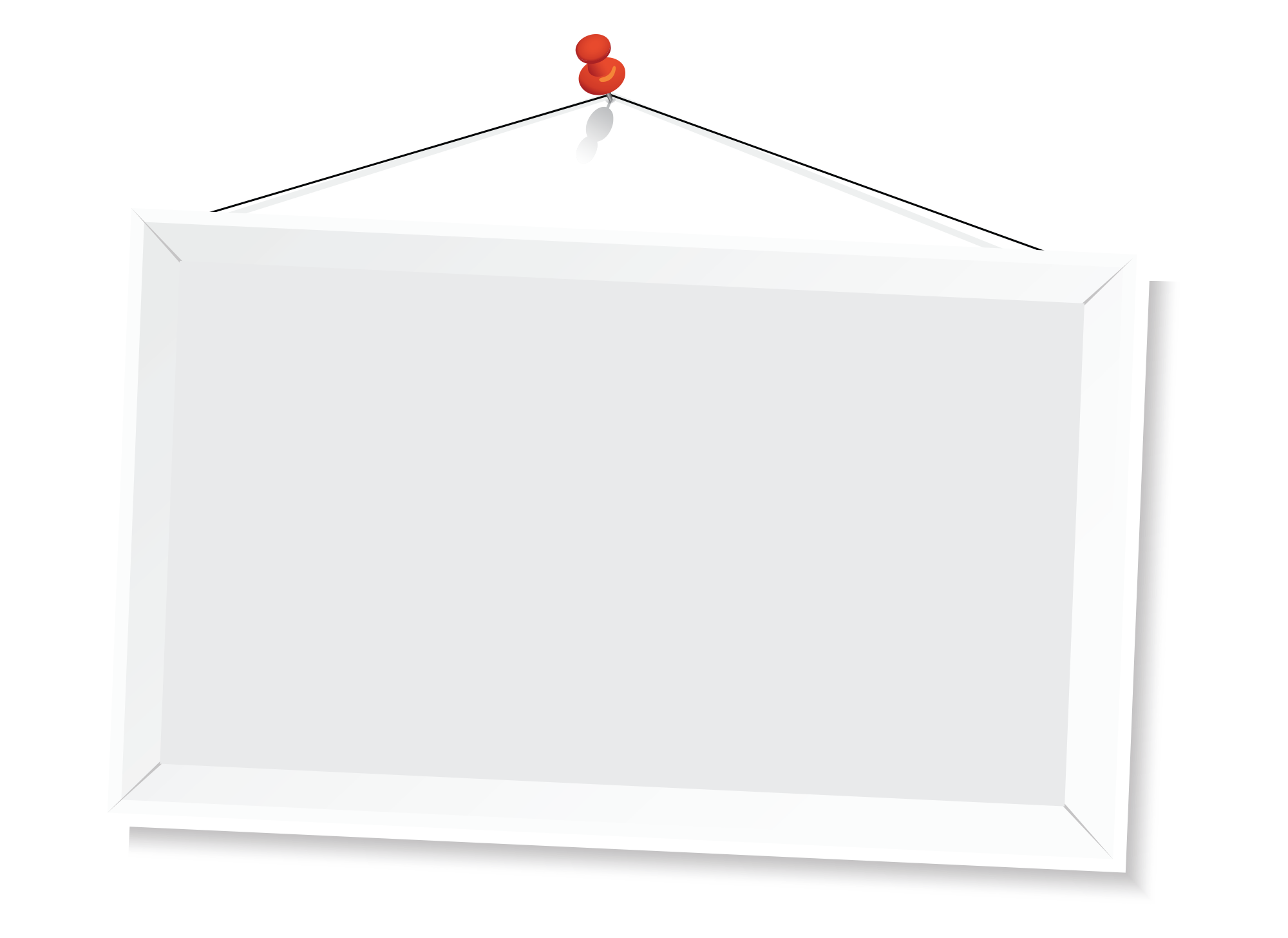 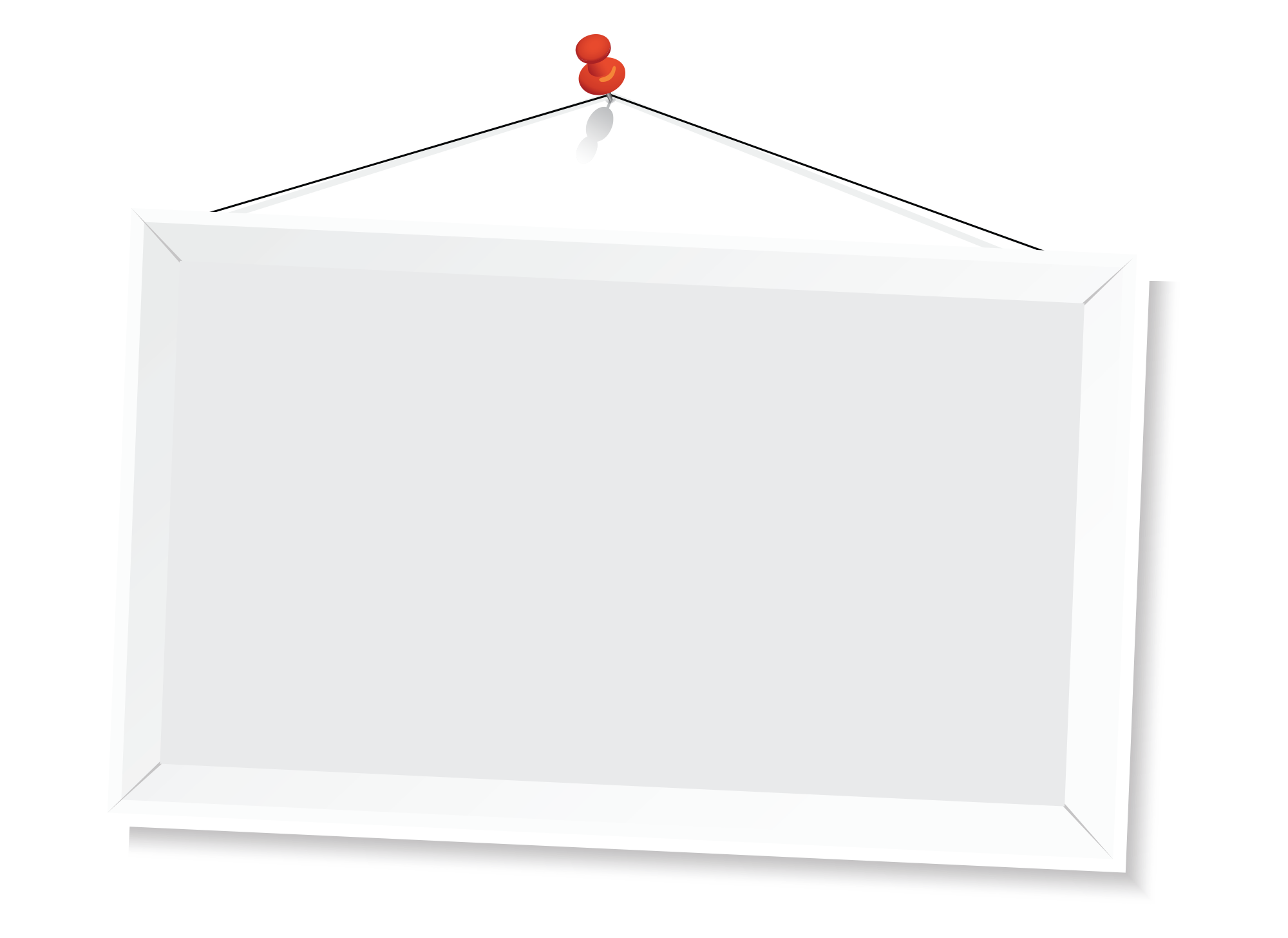 YOUR TITLE 02
YOUR TITLE 03
YOUR TITLE 01
Portfolio
Portfolio
Portfolio
Lorem Ipsum is simply dummy text of the printing and typesetting industry. Lorem Ipsum has been the industry's standard dummy text ever since the 1500s, when an unknown printer took a galley of type
Lorem ipsum dolor sit amet, consectetur adipiscing elit. Fusce at efficitur tortor. Donec congue odio bibendum metus congue tincidunt. Mauris eleifend fringilla tortor eu iaculis. Sed eu nisi quis erat facilisis laoreet. Duis non posuere massa. Pellentesque eget feugiat dolor.
GALLERY
IMAGE LAYOUT
Lorem ipsum dolor sit amet, consectetur uis non .
Awesome
Lorem ipsum dolor sit amet, consectetur adipiscing elit. Fusce at efficitur tortor. Donec congue odio bibendum metus congue tincidunt. Mauris eleifend fringilla tortor eu iaculis. Sed eu nisi quis erat facilisis laoreet. Duis non posuere massa. Pellentesque eget feugiat dolor.
GALLERY
IMAGE LAYOUT
Lorem ipsum dolor sit amet, consectetur uis non .
Awesome
WRITE HERE A TITLE
DEVICE MOCKUP
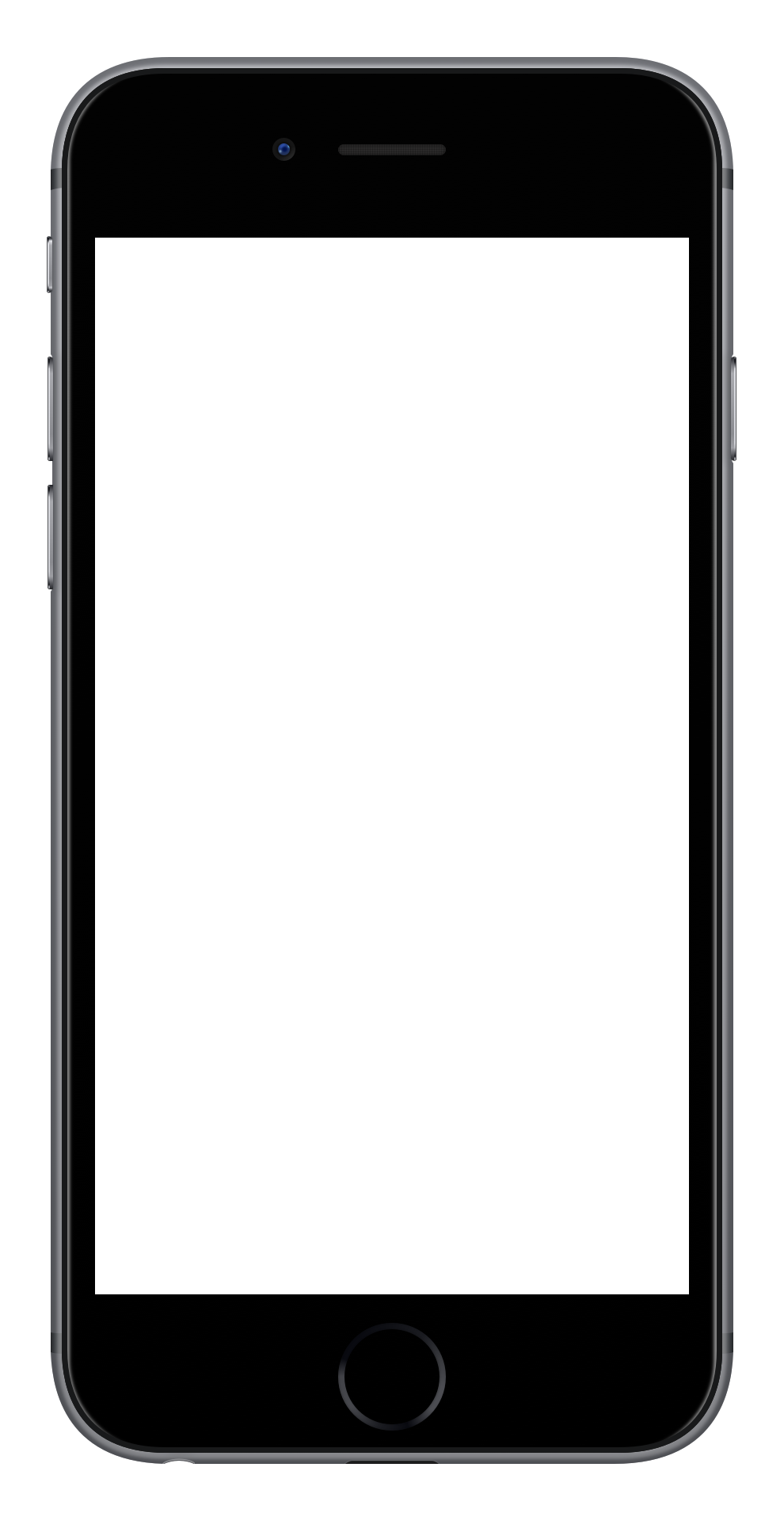 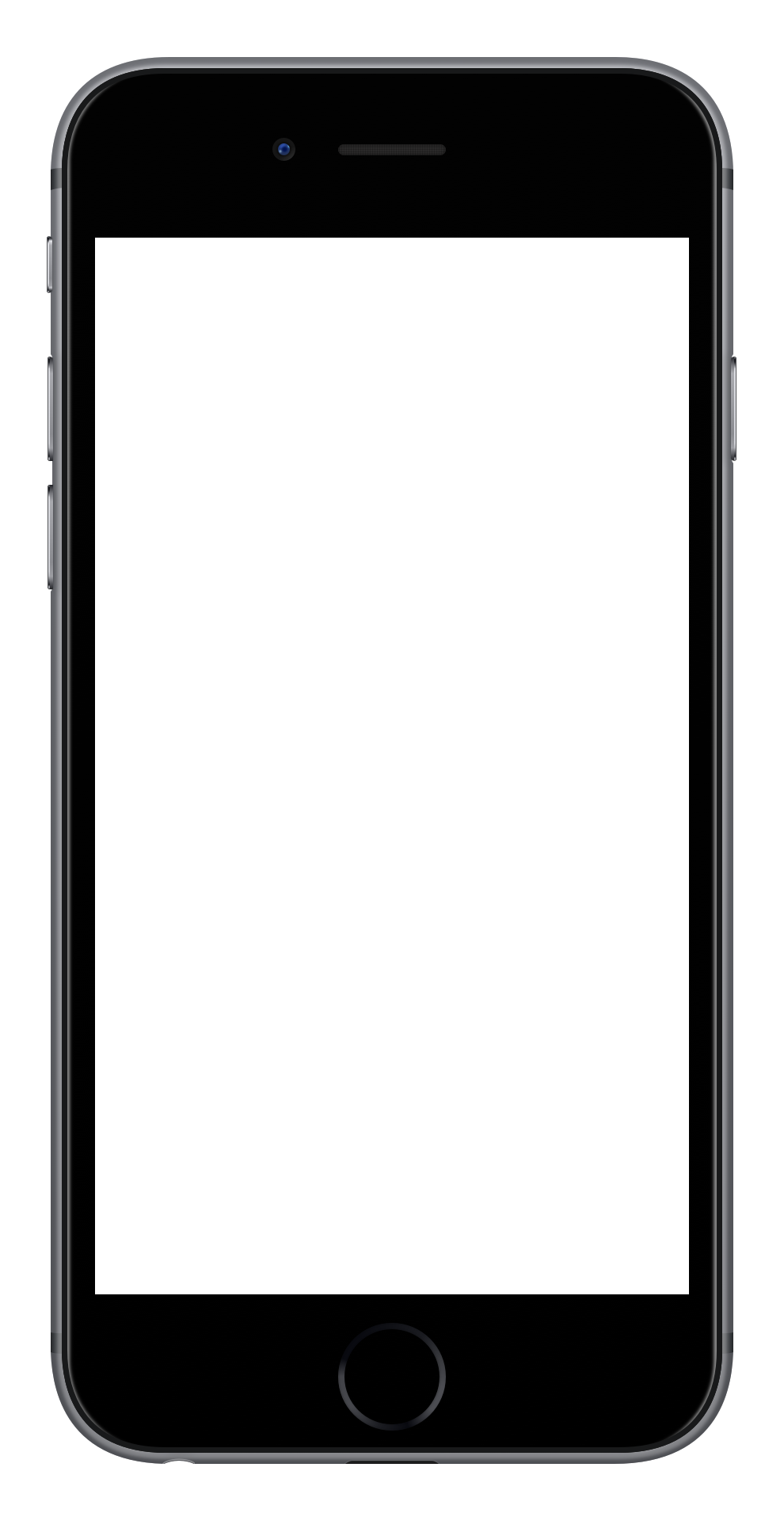 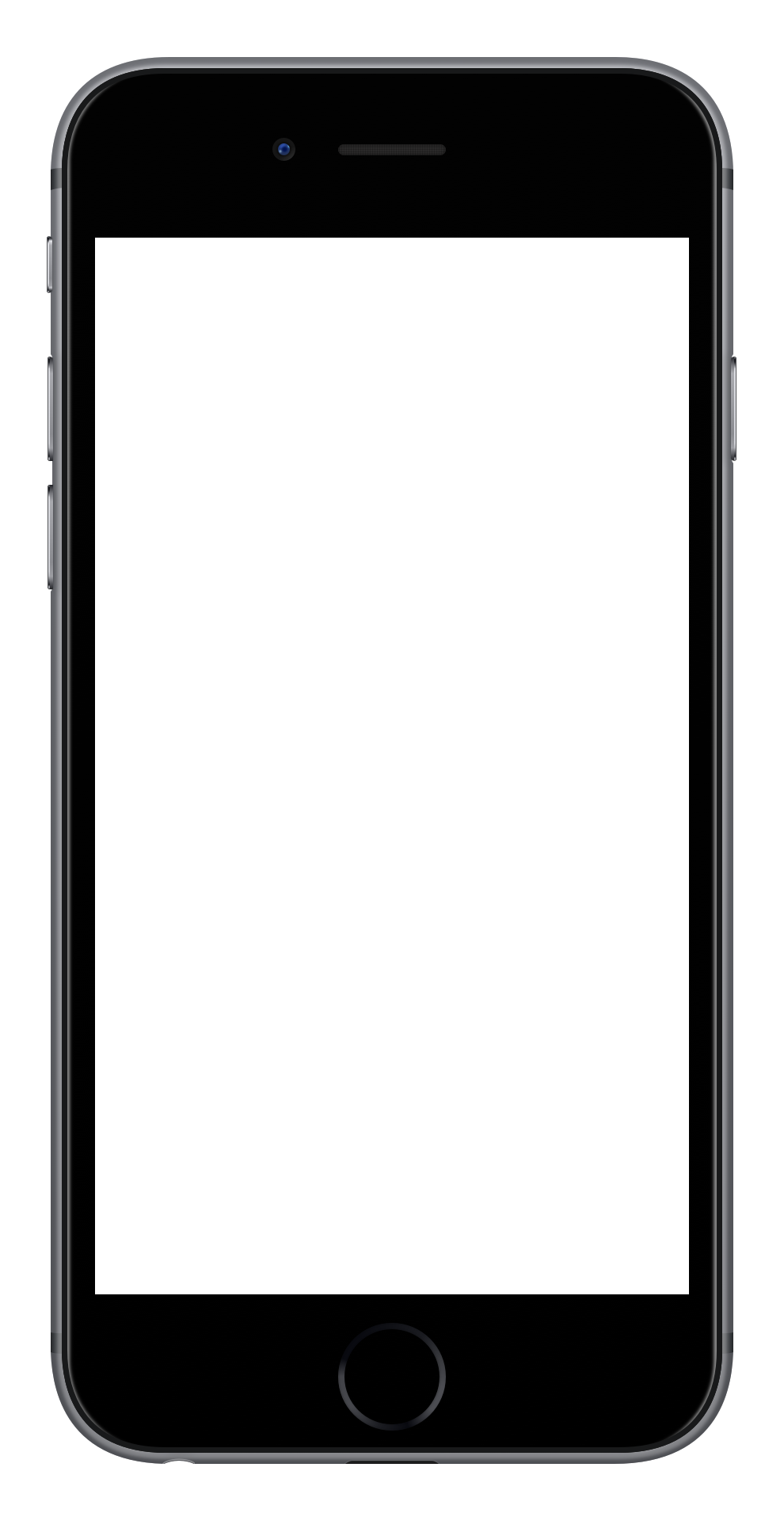 WRITE HERE A TITLE
DEVICE MOCKUP
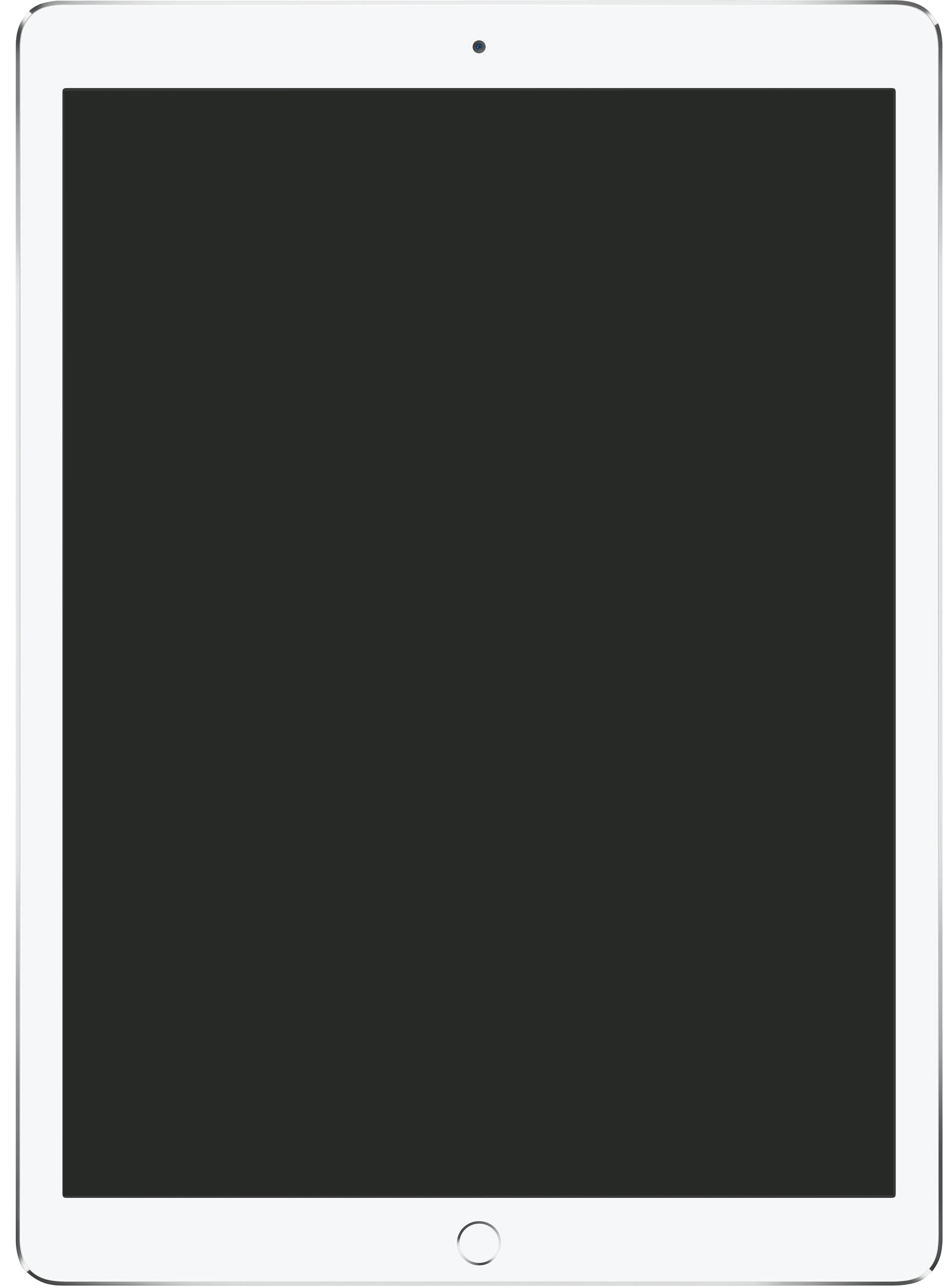 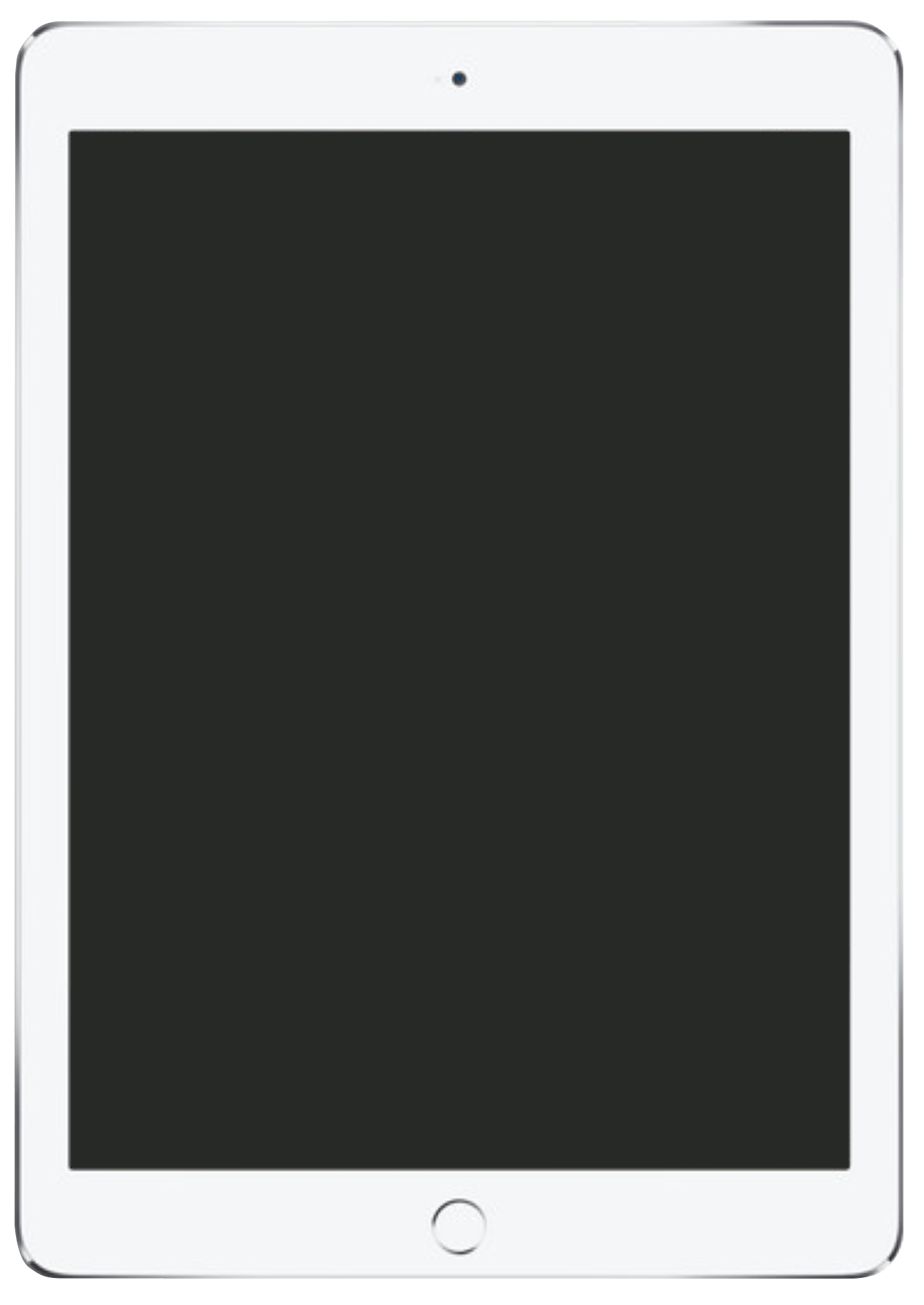 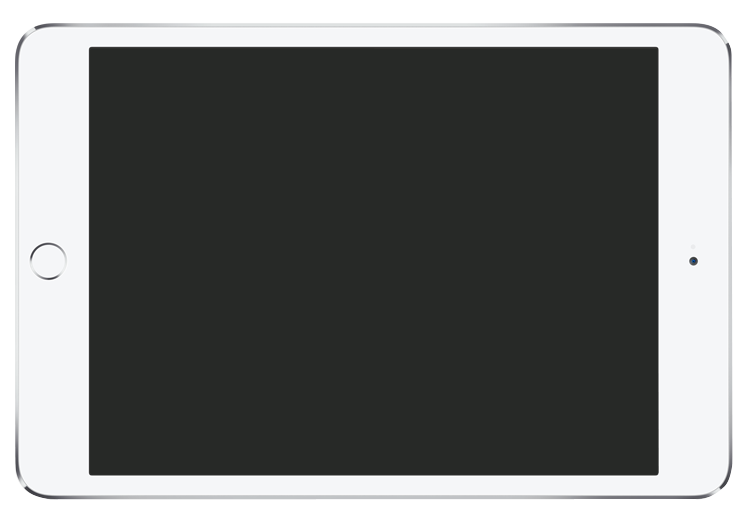 Ipad Pro
Ipad Air 2
Ipad Mini 4
WRITE HERE A TITLE
IPHONE MOCKUP
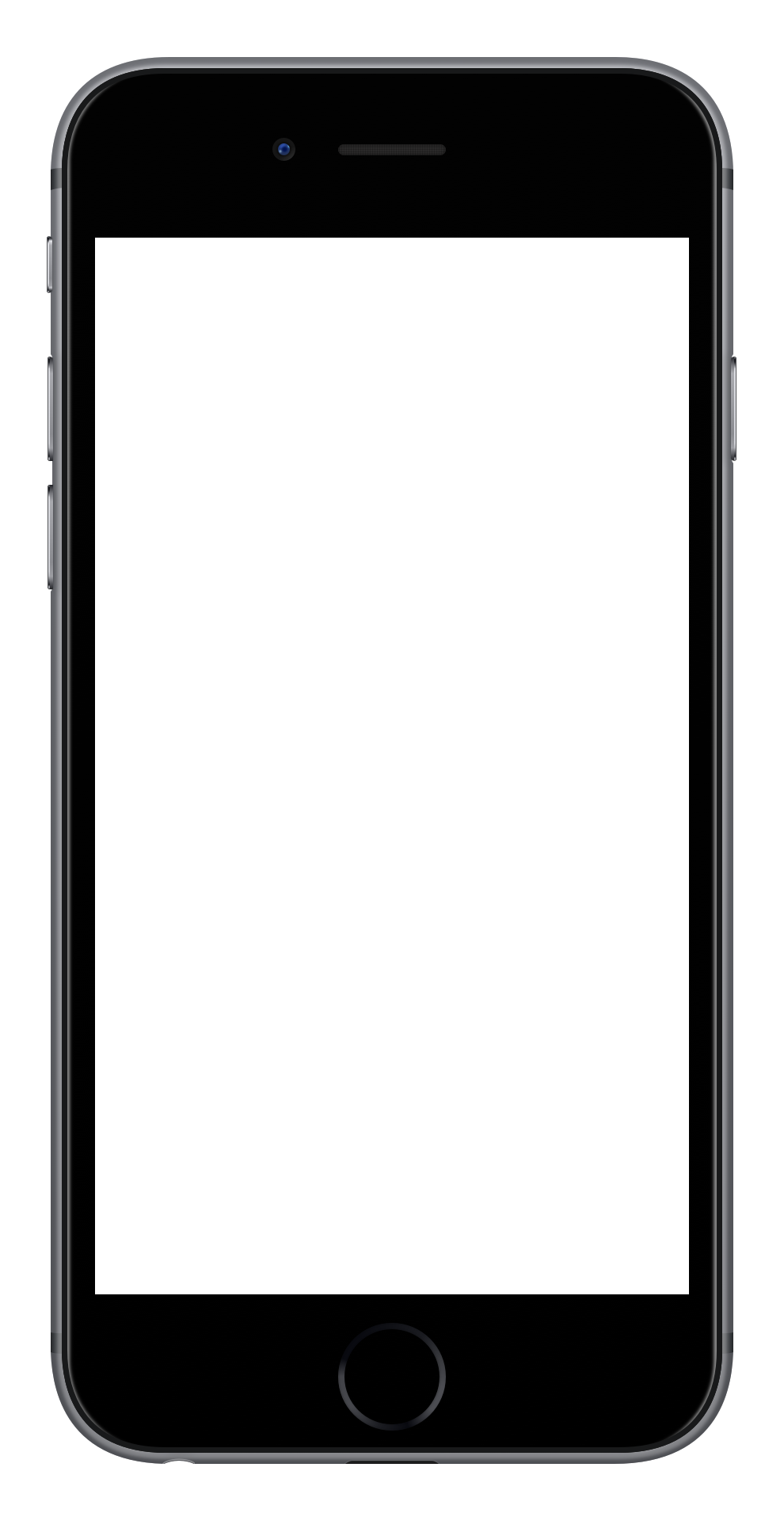 Title Here
Title Here
Lorem ipsum dolor sit amet 
consectetur Adipiscing
Lorem ipsum dolor sit amet 
consectetur Adipiscing
Title Here
Title Here
Lorem ipsum dolor sit amet 
consectetur Adipiscing
Lorem ipsum dolor sit amet 
consectetur Adipiscing
Title Here
Title Here
Lorem ipsum dolor sit amet 
consectetur Adipiscing
Lorem ipsum dolor sit amet 
consectetur Adipiscing
WRITE HERE A TITLE
IPAD MOCKUP
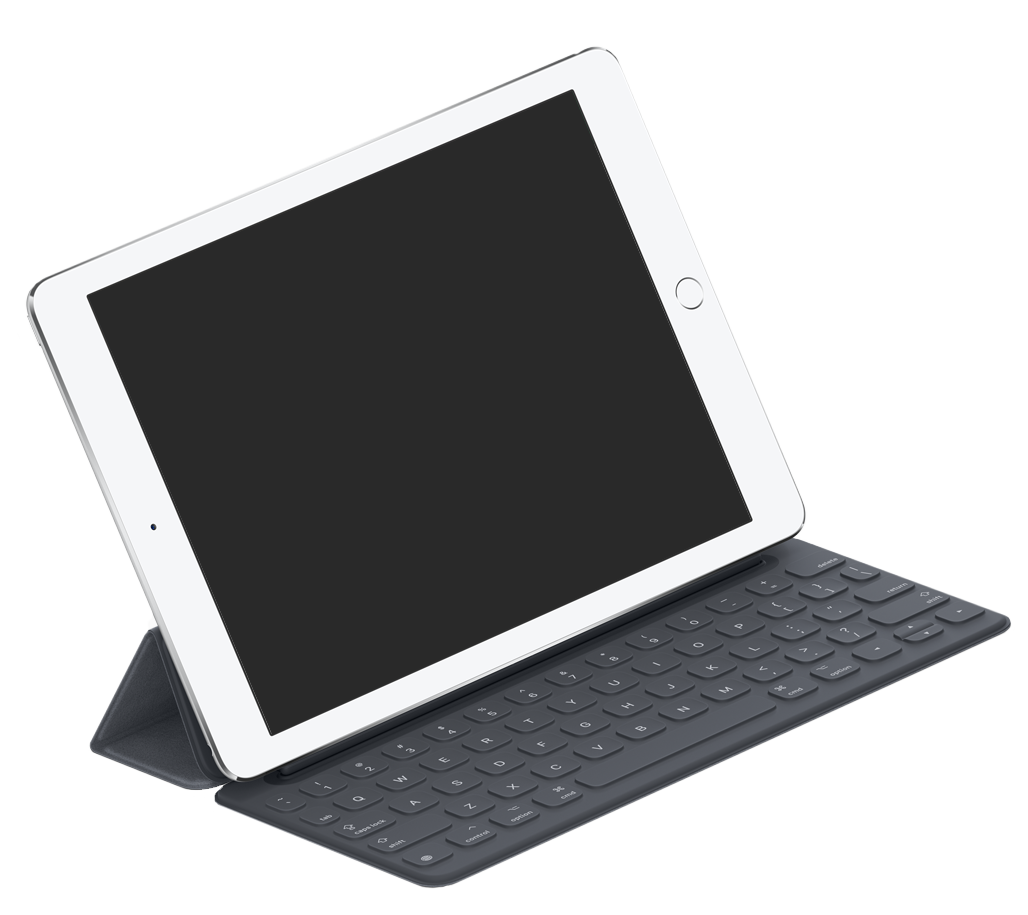 Your Subtitle
Your Subtitle
Lorem ipsum dolor amet, csecteturadip iscing elit.
Lorem ipsum dolor amet, csecteturadip iscing elit.
Your Subtitle
Your Subtitle
Lorem ipsum dolor amet, csecteturadip iscing elit.
Lorem ipsum dolor amet, csecteturadip iscing elit.
ABOUT COMPANY
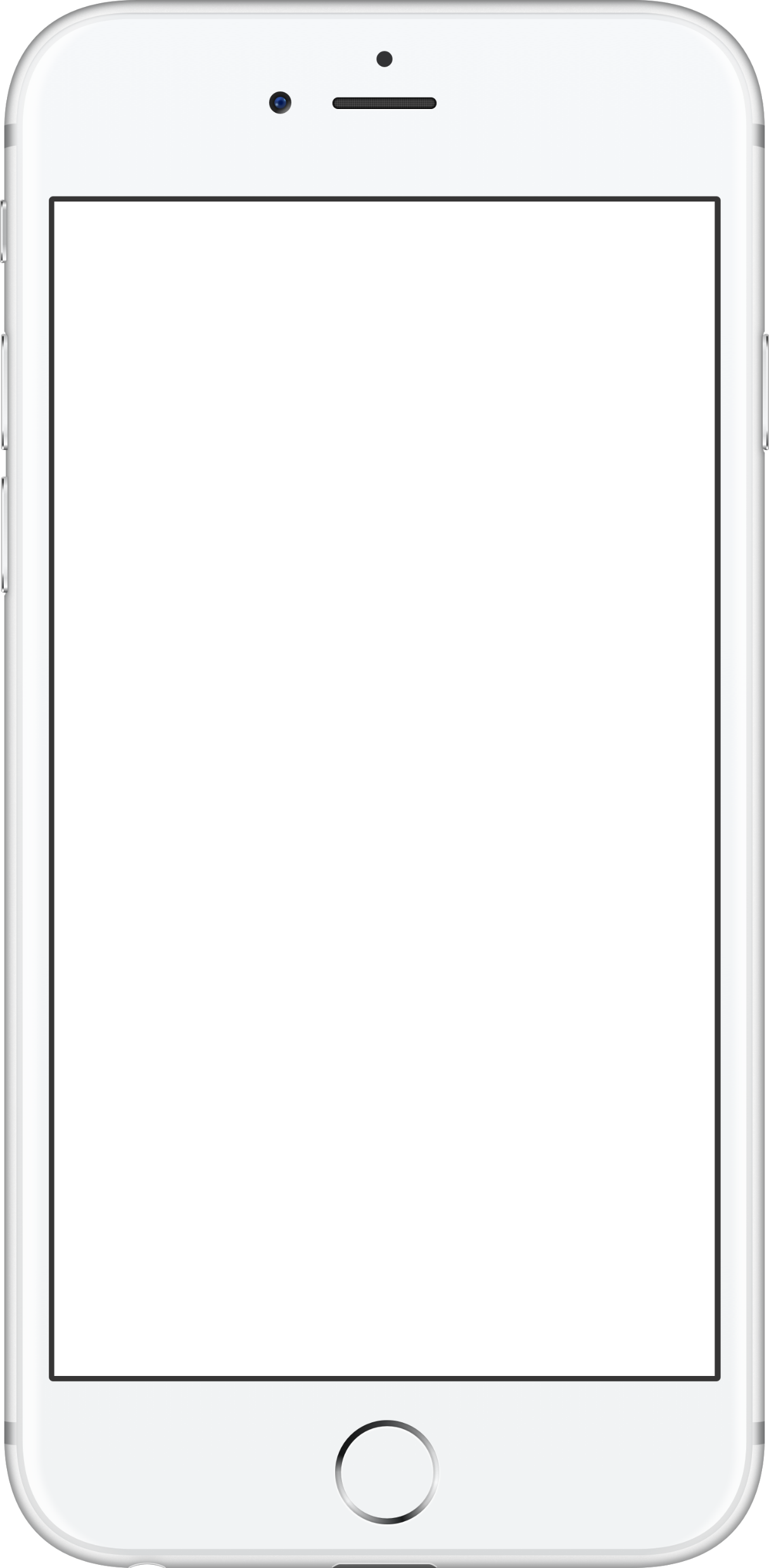 DEVICES MOCK UP
Mobile App
Mobile App
Mobile App
Lorem ipsum dolor sit amet consectetur adipiscing
Lorem ipsum dolor sit amet consectetur adipiscing
Lorem ipsum dolor sit amet consectetur adipiscing
WRITE HERE A TITLE
WATCH MOCKUP
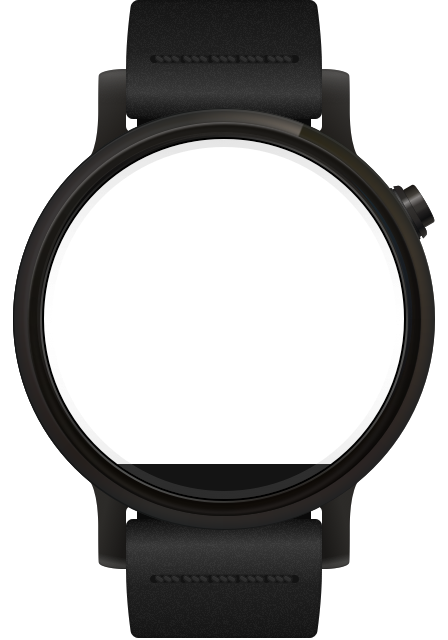 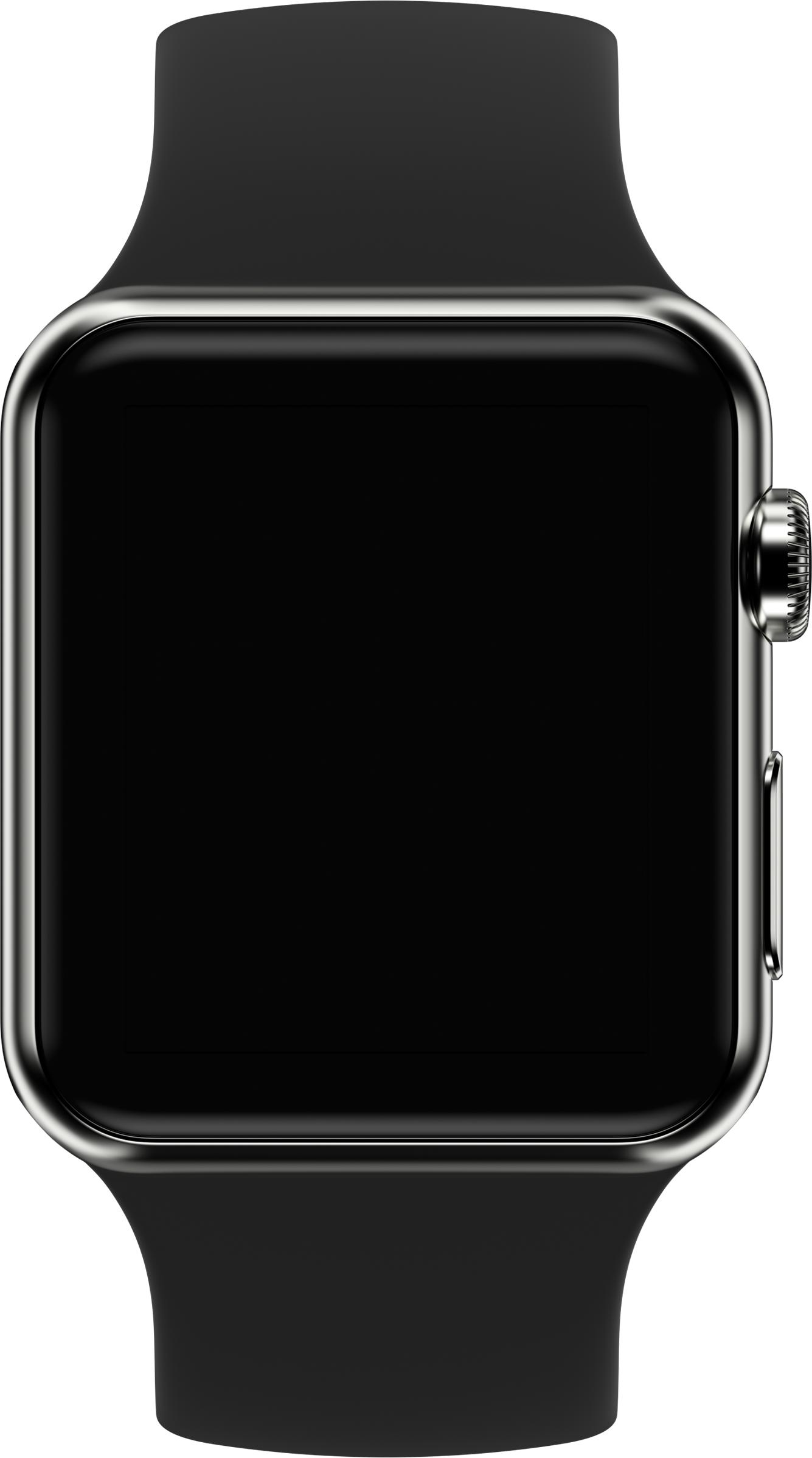 PSD
PSD
WEB
WEB
AI
AI
KEY
KEY
PPT
PPT
WRITE HERE A TITLE
IMAC MOCKUP
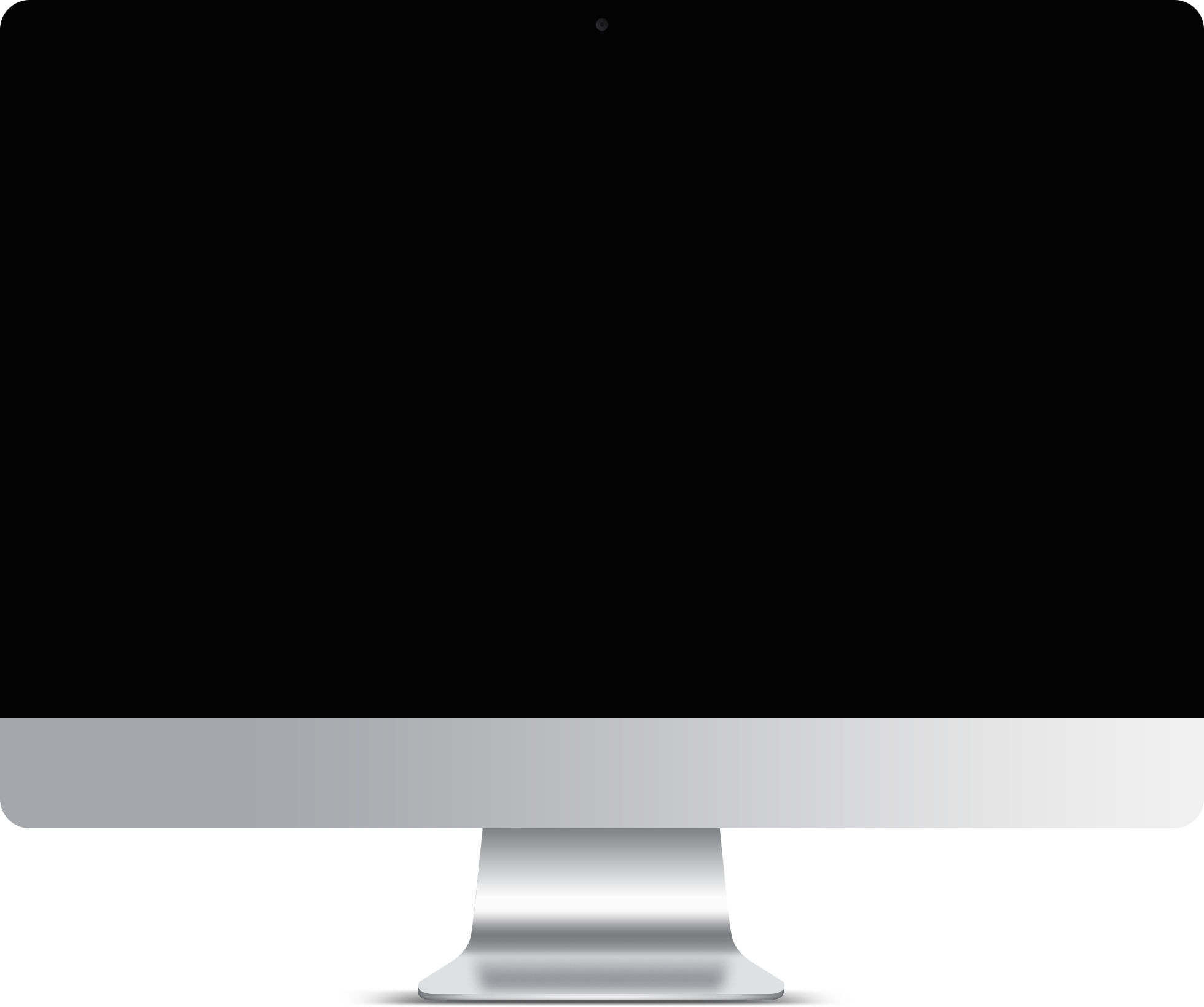 Your Subtitle
Your Subtitle
Lorem ipsum dolor amet, csecteturadip iscing elit.
Lorem ipsum dolor amet, csecteturadip iscing elit.
Your Subtitle
Your Subtitle
Lorem ipsum dolor amet, csecteturadip iscing elit.
Lorem ipsum dolor amet, csecteturadip iscing elit.
WRITE HERE A TITLE
LAPTOP MOCKUP
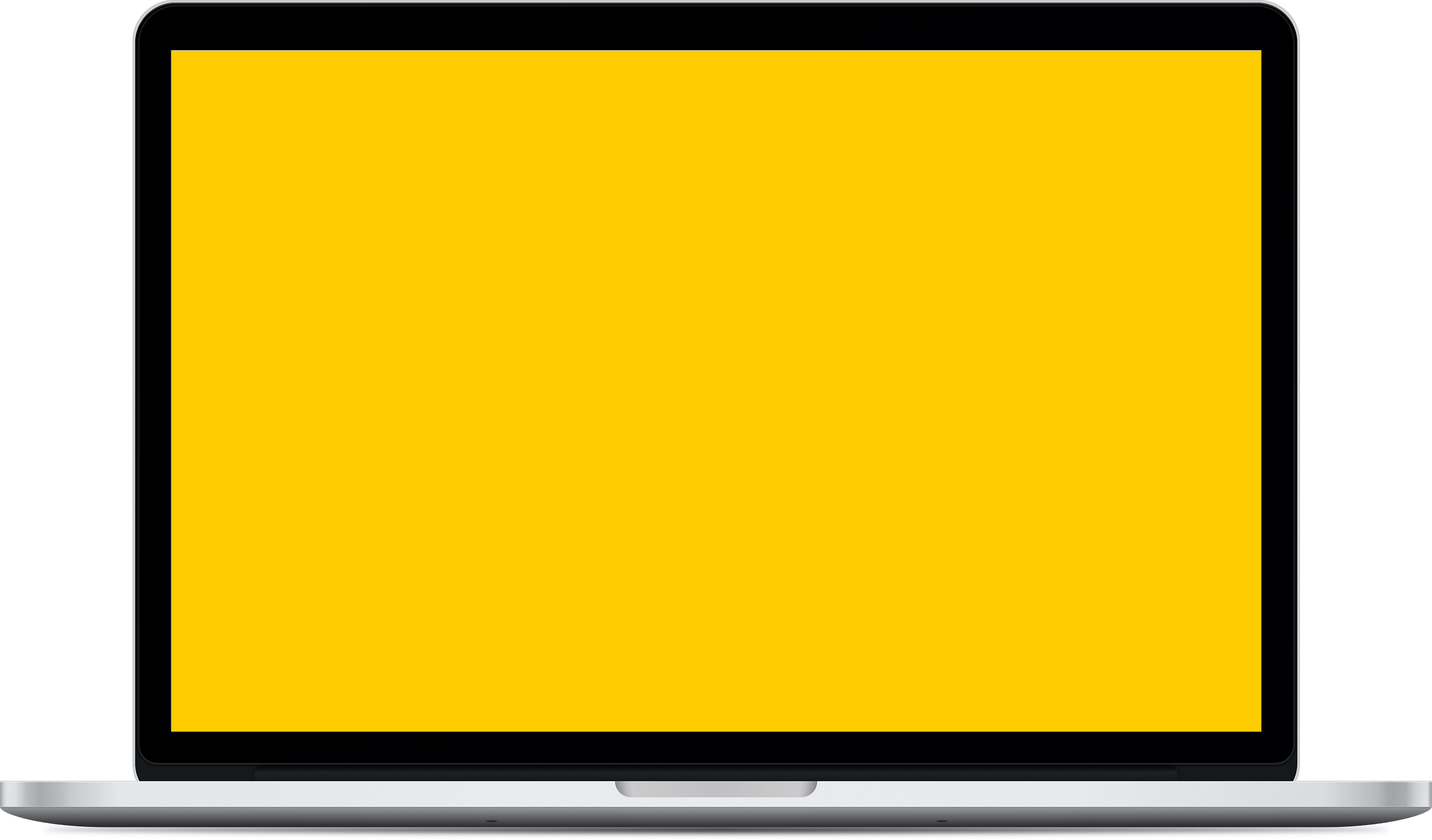 PSD
24%
76%
WEB
AI
Male Users
Female Users
KEY
PPT
WRITE HERE A TITLE
DEVICES MOCKUP
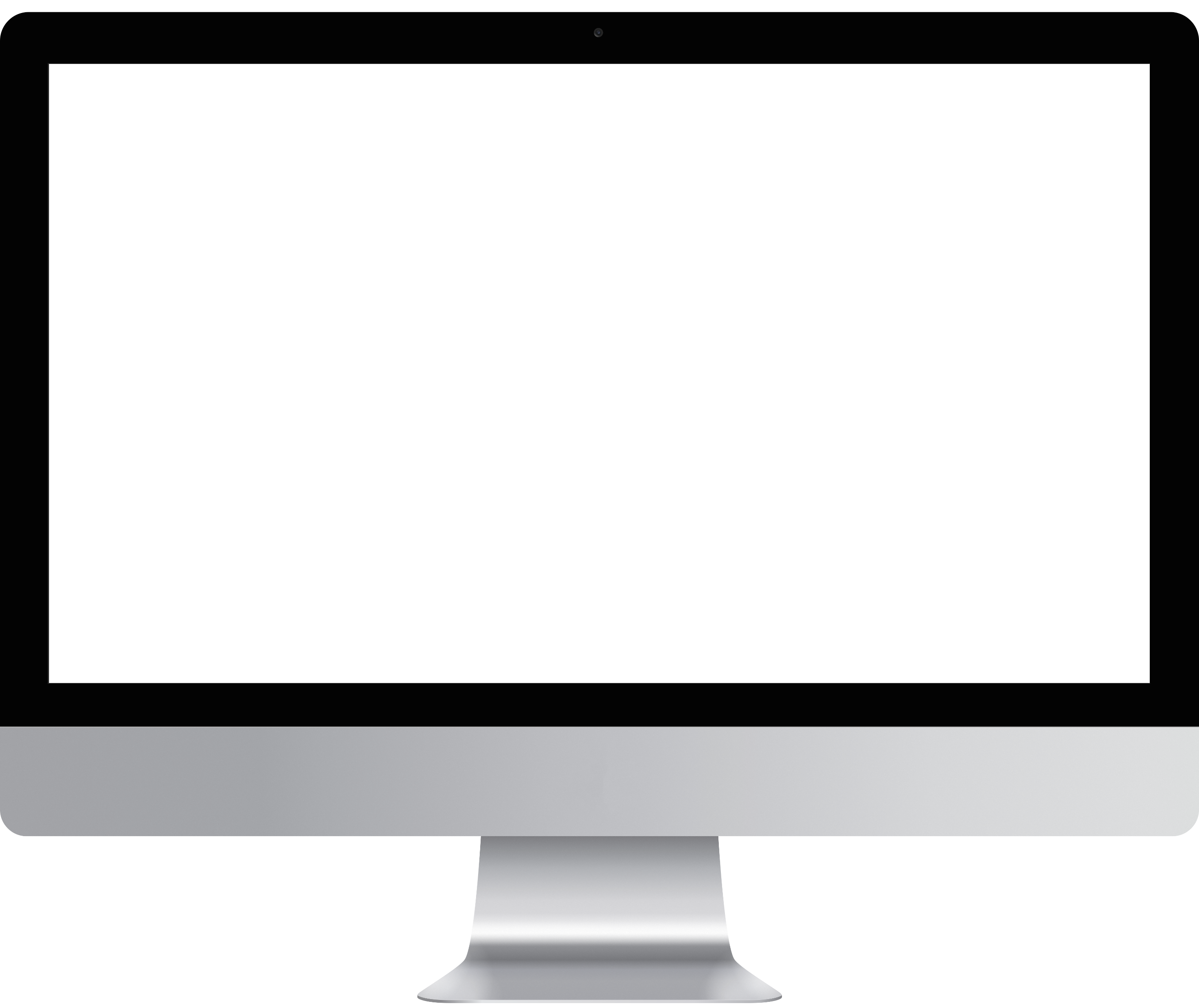 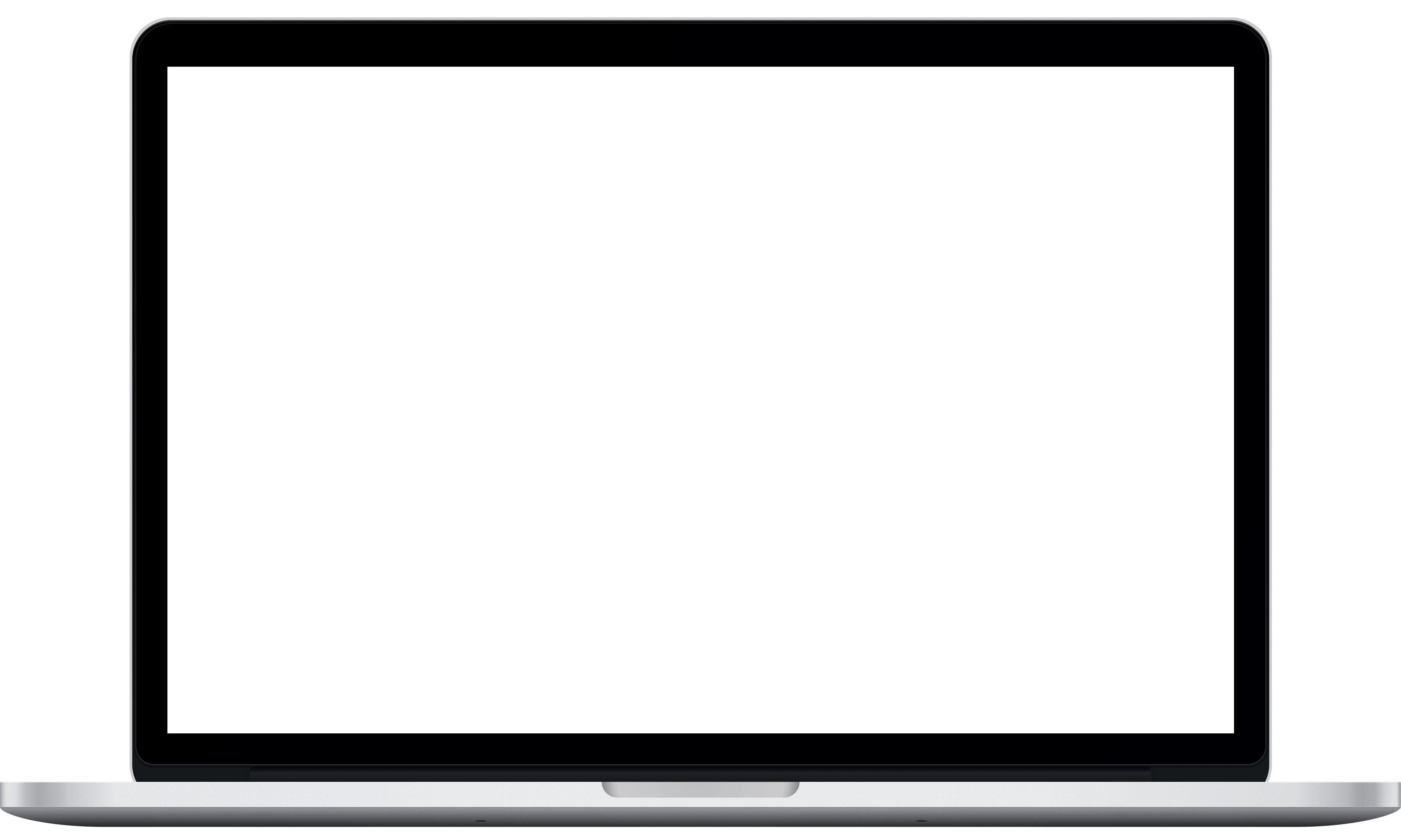 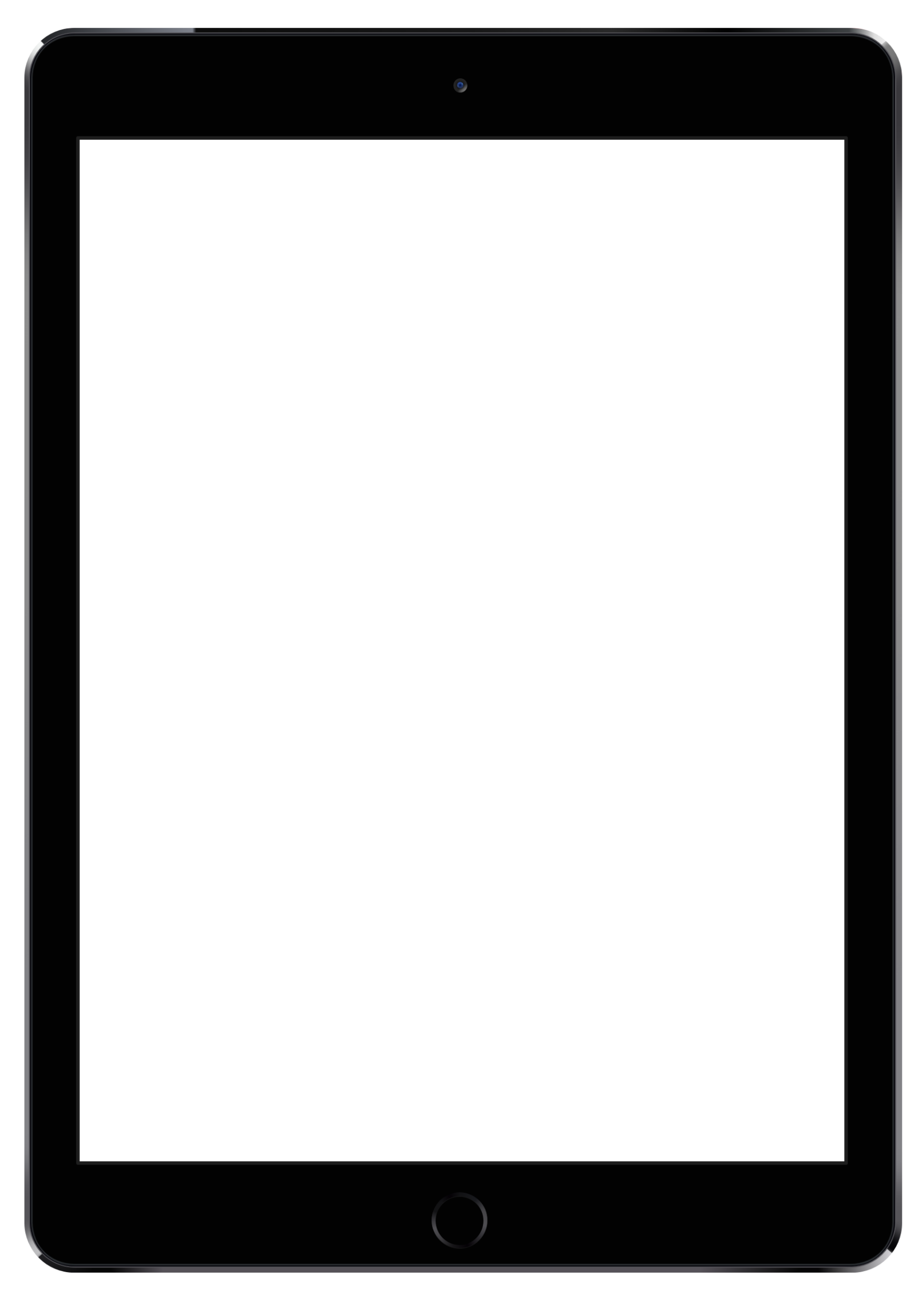 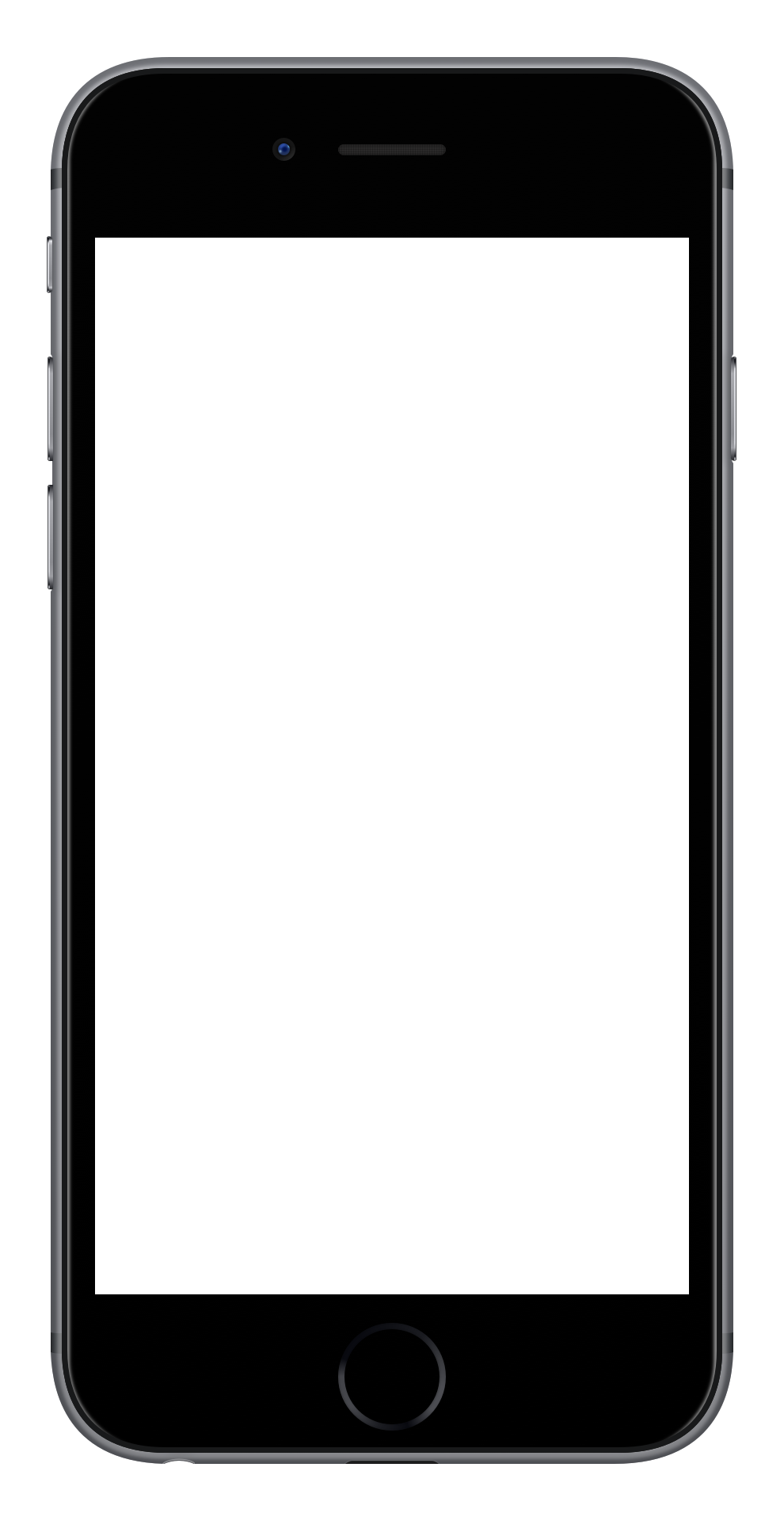 WRITE HERE A TITLE
BUSINESS REPORT
Lorem ipsum dolor sit amet, consectetur adipiscing elit. Fusce at efficitur tortor. Donec congue odio bibendum metus congue tincidunt.
65%
80%
55%
Lorem ipsum dolor sit amet, consectetur adipiscing elit. Fusce at efficitur
Lorem ipsum dolor sit amet, consectetur adipiscing elit. Fusce at efficitur
Lorem ipsum dolor sit amet, consectetur adipiscing elit. Fusce at efficitur
WRITE HERE A TITLE
BUSINESS REPORT
Lorem ipsum dolor sit amet, consectetur adipiscing elit. Fusce at efficitur tortor. Donec congue odio bibendum metus congue tincidunt.
100%
60%
50%
30%
WRITE HERE A TITLE
BUSINESS REPORT
Element text
Lorem ipsum dolor amet 
consectetur adipiscing.
Element text
15%
Lorem ipsum dolor amet 
consectetur adipiscing.
20%
Element text
25%
Lorem ipsum dolor amet 
consectetur adipiscing.
10%
15%
Element text
Element text
Lorem ipsum dolor amet 
consectetur adipiscing.
Lorem ipsum dolor amet 
consectetur adipiscing.
WRITE HERE A TITLE
BUSINESS REPORT
Option 01
Option 02
Lorem ipsum dolor sit amet, consectetur adipiscing ed
Lorem ipsum dolor sit amet, consectetur adipiscing ed
$35 Million
Option 03
Option 04
Lorem ipsum dolor sit amet, consectetur adipiscing ed
Lorem ipsum dolor sit amet, consectetur adipiscing ed
WRITE HERE A TITLE
BUSINESS GROWTH
$50 MILLION
$35 MILLION
$15 MILLION
$5 MILLION
2010
2015
2018
2005
WRITE HERE A TITLE
BUSINESS GROWTH
480
MILLION
800
MILLION
320
MILLION
18
MILLION
Option 01
Option 02
Option 03
Option 04
Lorem ipsum dolor sit amet, consectetur
Lorem ipsum dolor sit amet, consectetur
Lorem ipsum dolor sit amet, consectetur
Lorem ipsum dolor sit amet, consectetur
WRITE HERE A TITLE
BUSINESS GROWTH
1998-2002
2002-2008
2008-2013
2013-2018
Lorem ipsum dolor sit 
consectetur adipiscing
do eiusmod
Lorem ipsum dolor sit
consectetur adipiscing
do eiusmod
Lorem ipsum dolor sit
consectetur adipiscing
do eiusmod
Lorem ipsum dolor sit 
consectetur adipiscing
do eiusmod
WRITE HERE A TITLE
PEOPLE INFOGRAPHIC
7/10
8/10
Male Agree
FeMale Agree
Lorem ipsum dolor amet, consectetur adipiscing elit. Proin cursus ligula
Lorem ipsum dolor amet, consectetur adipiscing elit. Proin cursus ligula
WRITE HERE A TITLE
PEOPLE INFOGRAPHIC
2
1
Option Title
Option Title
Lorem ipsum dolor, consect 
adipiscing elit roin cursu.
Lorem ipsum dolor, consect 
adipiscing elit roin cursu.
4
3
Option Title
Option Title
Lorem ipsum dolor, consect 
adipiscing elit roin cursu.
Lorem ipsum dolor, consect 
adipiscing elit roin cursu.
65%
40%
25%
WRITE HERE A TITLE
MOUNTAIN INFOGRAPHIC
Jan
Mar
Feb
May
Apr
WRITE HERE A TITLE
MOUNTAIN INFOGRAPHIC
40%
35%
15%
10%
10%
2002
2008
2012
2018
2016
WRITE HERE A TITLE
COLUMN CHART
WRITE HERE A TITLE
PIE CHART SAMPLE
75%
80%
60%
65%
$45.70
$55.72
$40.50
$36.45
Lorem ipsum dolor sit amet, consectetur adipiscing
Lorem ipsum dolor sit amet, consectetur adipiscing
Lorem ipsum dolor sit amet, consectetur adipiscing
Lorem ipsum dolor sit amet, consectetur adipiscing
WRITE HERE A TITLE
PIE CHART SAMPLE
75%
Lorem ipsum dolor sit amet, consectetur adipiscing elit sed do eiusmod tempor
65%
60%
50%
Lorem ipsum dolor sit amet, consectetur adipiscing elit sed do eiusmod tempor
Lorem ipsum dolor sit amet, consectetur adipiscing elit sed do eiusmod tempor
Lorem ipsum dolor sit amet, consectetur adipiscing elit sed do eiusmod tempor
WRITE HERE A TITLE
PIE CHART SAMPLE
Lorem ipsum dolor sit amet, consectetur adipiscing elit sed do eiusmod tempor
78.2
59.4
Lorem ipsum dolor sit amet, consectetur adipiscing elit sed do eiusmod tempor
38.6
Lorem ipsum dolor sit amet, consectetur adipiscing elit sed do eiusmod tempor
25.7
Lorem ipsum dolor sit amet, consectetur adipiscing elit sed do eiusmod tempor
Bar 
Chart Slide
Lorem ipsum dolor sit amet, consectetur adipiscing elit. Fusce at efficitur tortor. Donec congue odio bibendum metus congue tincidunt. Lorem ipsum dolor sit amet, consectetur adipiscing elit. Lorem ipsum dolor sit amet, consectetur adipiscing elit. Fusce at efficitur tortor. Donec congue odio bibendum
Awesome Layout
Pie
Chart Slide
Lorem ipsum dolor sit amet, consectetur adipiscing elit. Fusce at efficitur tortor. Donec congue odio bibendum metus congue tincidunt. Lorem ipsum dolor sit amet, consectetur adipiscing elit. Lorem ipsum dolor sit amet, consectetur adipiscing elit. Fusce at efficitur tortor. Donec congue odio bibendum
Awesome Layout
Column
Chart Slide
Lorem ipsum dolor sit amet, consectetur adipiscing elit. Fusce at efficitur tortor. Donec congue odio bibendum metus congue tincidunt. Lorem ipsum dolor sit amet, consectetur adipiscing elit. Lorem ipsum dolor sit amet, consectetur adipiscing elit. Fusce at efficitur tortor. Donec congue odio bibendum
Awesome Layout
Line
Chart Slide
Lorem ipsum dolor sit amet, consectetur adipiscing elit. Fusce at efficitur tortor. Donec congue odio bibendum metus congue tincidunt. Lorem ipsum dolor sit amet, consectetur adipiscing elit. Lorem ipsum dolor sit amet, consectetur adipiscing elit. Fusce at efficitur tortor. Donec congue odio bibendum
Awesome Layout
Radar
Chart Slide
Lorem ipsum dolor sit amet, consectetur adipiscing elit. Fusce at efficitur tortor. Donec congue odio bibendum metus congue tincidunt. Lorem ipsum dolor sit amet, consectetur adipiscing elit. Lorem ipsum dolor sit amet, consectetur adipiscing elit. Fusce at efficitur tortor. Donec congue odio bibendum
Awesome Layout
Column
Chart Slide
Lorem ipsum dolor sit amet, consectetur adipiscing elit. Fusce at efficitur tortor. Donec congue odio bibendum metus congue tincidunt. Lorem ipsum dolor sit amet, consectetur adipiscing elit. Lorem ipsum dolor sit amet, consectetur adipiscing elit. Fusce at efficitur tortor. Donec congue odio bibendum
Awesome Layout
Write Your Title
Lorem ipsum dolor amet, consectetur adipiscing 
elit. Proin cursus ligula eget vestibulum porta.
Write Your Title
Lorem ipsum dolor amet, consectetur adipiscing 
elit. Proin cursus ligula eget vestibulum porta.
Write Your Title
Lorem ipsum dolor amet, consectetur adipiscing 
elit. Proin cursus ligula eget vestibulum porta.
Write Your Title
Lorem ipsum dolor amet, consectetur adipiscing 
elit. Proin cursus ligula eget vestibulum porta.
01. YOUR TITLE
02. YOUR TITLE
Lorem ipsum dolor sit amet, consectetur adipiscing elit.
Lorem ipsum dolor sit amet, consectetur adipiscing elit.
03. YOUR TITLE
04.YOUR TITLE
Lorem ipsum dolor sit amet, consectetur adipiscing elit.
Lorem ipsum dolor sit amet, consectetur adipiscing elit.
01. YOUR TITLE
02. YOUR TITLE
Lorem ipsum dolor sit amet, consectetur adipiscing elit.
Lorem ipsum dolor sit amet, consectetur adipiscing elit.
03. YOUR TITLE
04.YOUR TITLE
Lorem ipsum dolor sit amet, consectetur adipiscing elit.
Lorem ipsum dolor sit amet, consectetur adipiscing elit.
Write Your Title
Lorem ipsum dolor amet, consectetur adipiscing 
elit. Proin cursus ligula eget vestibulum porta.
Write Your Title
Lorem ipsum dolor amet, consectetur adipiscing 
elit. Proin cursus ligula eget vestibulum porta.
Write Your Title
Lorem ipsum dolor amet, consectetur adipiscing 
elit. Proin cursus ligula eget vestibulum porta.
Write Your Title
Lorem ipsum dolor amet, consectetur adipiscing 
elit. Proin cursus ligula eget vestibulum porta.
WRITE HERE A TITLE
CONTENT REVIEW
Lorem ipsum dolor amet 
consectetur elit adipisc elit 
Proin cursus ligula eget
Lorem ipsum dolor amet 
consectetur elit adipisc elit 
Proin cursus ligula eget
Lorem ipsum dolor amet 
consectetur elit adipisc elit 
Proin cursus ligula eget
Lorem ipsum dolor amet 
consectetur elit adipisc elit 
Proin cursus ligula eget
WRITE HERE A TITLE
CONTENT REVIEW
Lorem ipsum dolor
sit amet, consectetur 
adipiscing elit. Sed 
facilisis justo conse
quat, tincidunt
Lorem ipsum dolor
sit amet, consectetur 
adipiscing elit. Sed 
facilisis justo conse
quat, tincidunt
Lorem ipsum dolor
sit amet, consectetur 
adipiscing elit. Sed 
facilisis justo conse
quat, tincidunt
Lorem ipsum dolor
sit amet, consectetur 
adipiscing elit. Sed 
facilisis justo conse
quat, tincidunt
WRITE HERE A TITLE
SWOT ANALYSIS
Strengths
Weeknesses
Opporunities
Lorem ipsum dolor sit amet, consectetur. Sedatim dolor siapare dalaman dolor sit
Lorem ipsum dolor sit amet, consectetur. Sedatim dolor siapare dalaman dolor sit
Lorem ipsum dolor sit amet, consectetur. Sedatim dolor siapare dalaman dolor sit
Threats
Lorem ipsum dolor sit amet, consectetur. Sedatim dolor siapare dalaman dolor sit
WRITE HERE A TITLE
SWOT ANALYSIS
Strengths
Threats
Weeknesses
Opporunities
Lorem ipsum dolor sit amet, consectetur. Sedatim dolor siapare dalaman dolor sit
Lorem ipsum dolor sit amet, consectetur. Sedatim dolor siapare dalaman dolor sit
Lorem ipsum dolor sit amet, consectetur. Sedatim dolor siapare dalaman dolor sit
Lorem ipsum dolor sit amet, consectetur. Sedatim dolor siapare dalaman dolor sit
WRITE HERE A TITLE
SWOT ANALYSIS
Option 02
Option 03
Option 01
Lorem ipsum dolor sit amet, consectetur adipiscing ed id risus quis
Lorem ipsum dolor sit amet, consectetur adipiscing ed id risus quis
Lorem ipsum dolor sit amet, consectetur adipiscing ed id risus quis
Option 04
Lorem ipsum dolor sit amet, consectetur adipiscing ed id risus quis
WRITE HERE A TITLE
SEO INFOGRAPHIC
Element text
Element text
Lorem ipsum dolor amet 
consectetur adipiscing.
Lorem ipsum dolor amet 
consectetur adipiscing.
Element text
Element text
Lorem ipsum dolor amet 
consectetur adipiscing.
Lorem ipsum dolor amet 
consectetur adipiscing.
Element text
Element text
Lorem ipsum dolor amet 
consectetur adipiscing.
Lorem ipsum dolor amet 
consectetur adipiscing.
WRITE HERE A TITLE
SOCIAL MEDIA
01
Lorem ipsum dolor sit amet, consectetur adipiscing elit sed do eiusmod tempor
02
Lorem ipsum dolor sit amet, consectetur adipiscing elit sed do eiusmod tempor
03
Lorem ipsum dolor sit amet, consectetur adipiscing elit sed do eiusmod tempor
04
Lorem ipsum dolor sit amet, consectetur adipiscing elit sed do eiusmod tempor
WRITE HERE A TITLE
SOCIAL MEDIA
01
Lorem ipsum dolor sit amet, consectetur adipiscing elit sed do eiusmod tempor
02
Lorem ipsum dolor sit amet, consectetur adipiscing elit sed do eiusmod tempor
03
Lorem ipsum dolor sit amet, consectetur adipiscing elit sed do eiusmod tempor
04
Lorem ipsum dolor sit amet, consectetur adipiscing elit sed do eiusmod tempor
WRITE HERE A TITLE
SQUARE DIAGRAM
Element text
Element text
Lorem ipsum dolor sit amet, consectetur. Sedatim dolor siapare dalaman dolor sit
Lorem ipsum dolor sit amet, consectetur. Sedatim dolor siapare dalaman dolor sit
Element text
Element text
Lorem ipsum dolor sit amet, consectetur. Sedatim dolor siapare dalaman dolor sit
Lorem ipsum dolor sit amet, consectetur. Sedatim dolor siapare dalaman dolor sit
WRITE HERE A TITLE
SQUARE DIAGRAM
Element text
Element text
Lorem ipsum dolor sit amet, consectetur. Sedatim dolor siapare dalaman dolor sit
Lorem ipsum dolor sit amet, consectetur. Sedatim dolor siapare dalaman dolor sit
Element text
Element text
Lorem ipsum dolor sit amet, consectetur. Sedatim dolor siapare dalaman dolor sit
Lorem ipsum dolor sit amet, consectetur. Sedatim dolor siapare dalaman dolor sit
WRITE HERE A TITLE
PROCESS DIAGRAM
1
Element text
Element text
Lorem ipsum dolor sit amet, consectetur. Sedatim dolor siapare dalaman dolor sit
Lorem ipsum dolor sit amet, consectetur. Sedatim dolor siapare dalaman dolor sit
2
4
Element text
Element text
Lorem ipsum dolor sit amet, consectetur. Sedatim dolor siapare dalaman dolor sit
Lorem ipsum dolor sit amet, consectetur. Sedatim dolor siapare dalaman dolor sit
3
WRITE HERE A TITLE
SEO INFOGRAPHIC
Element text
Element text
Lorem ipsum dolor amet 
consectetur adipiscing.
Lorem ipsum dolor amet 
consectetur adipiscing.
Element text
Element text
Lorem ipsum dolor amet 
consectetur adipiscing.
Lorem ipsum dolor amet 
consectetur adipiscing.
Element text
Element text
Lorem ipsum dolor amet 
consectetur adipiscing.
Lorem ipsum dolor amet 
consectetur adipiscing.
WRITE HERE A TITLE
SEO INFOGRAPHIC
Element text
Element text
Lorem ipsum dolor amet 
consectetur adipiscing.
Lorem ipsum dolor amet 
consectetur adipiscing.
Element text
Element text
Lorem ipsum dolor amet 
consectetur adipiscing.
Lorem ipsum dolor amet 
consectetur adipiscing.
Element text
Element text
Lorem ipsum dolor amet 
consectetur adipiscing.
Lorem ipsum dolor amet 
consectetur adipiscing.
WRITE HERE A TITLE
GLOBAL DIAGRAM
Element text
Element text
Lorem ipsum dolor amet 
consectetur adipiscing.
Lorem ipsum dolor amet 
consectetur adipiscing.
Element text
Element text
Lorem ipsum dolor amet 
consectetur adipiscing.
Lorem ipsum dolor amet 
consectetur adipiscing.
Element text
Element text
Lorem ipsum dolor amet 
consectetur adipiscing.
Lorem ipsum dolor amet 
consectetur adipiscing.
WRITE HERE A TITLE
INVESTOR GRAPHIC
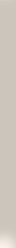 2
1
Option Title
Option Title
Lorem ipsum dolor, consect 
adipiscing elit roin cursu.
Lorem ipsum dolor, consect 
adipiscing elit roin cursu.
4
3
Option Title
Option Title
IDEA
PLAN
SUCCESS
Lorem ipsum dolor, consect 
adipiscing elit roin cursu.
Lorem ipsum dolor, consect 
adipiscing elit roin cursu.
WRITE HERE A TITLE
INVESTOR GRAPHIC
Element Text
Element Text
Element Text
Lorem ipsum dolor amet, consectetur adipiscing 
elit. Proin cursus ligula eget vestibulum porta.
Lorem ipsum dolor amet, consectetur adipiscing 
elit. Proin cursus ligula eget vestibulum porta.
Lorem ipsum dolor amet, consectetur adipiscing 
elit. Proin cursus ligula eget vestibulum porta.
WRITE HERE A TITLE
INVERSTOR DIAGRAM
Your Title
Your Title
Your Title
Your Title
Lorem ipsum dolor amet, csecteturadip iscing elit.
Lorem ipsum dolor amet, csecteturadip iscing elit.
Lorem ipsum dolor amet, csecteturadip iscing elit.
Lorem ipsum dolor amet, csecteturadip iscing elit.
WRITE HERE A TITLE
PROCESS DIAGRAM
1
2
3
4
Option 01
Option 03
Lorem ipsum dolor sit amet, consectetur adipiscing elit.
Option 02
Option 04
Lorem ipsum dolor sit amet, consectetur adipiscing elit.
Lorem ipsum dolor sit amet, consectetur adipiscing elit.
Lorem ipsum dolor sit amet, consectetur adipiscing elit.
WRITE HERE A TITLE
PROCESS DIAGRAM
Lorem ipsum dolor 
consectetur adipiscing 
elit roin cursu.
Lorem ipsum dolor 
consectetur adipiscing 
elit roin cursu.
Option 01
Option 03
Option 05
Option 04
Option 02
Lorem ipsum dolor 
consectetur adipiscing 
elit roin cursu.
Lorem ipsum dolor 
consectetur adipiscing 
elit roin cursu.
Lorem ipsum dolor 
consectetur adipiscing 
elit roin cursu.
STARTUP
Option 04
Option 03
Option 02
Option 01
Lorem ipsum dolor sit amet
consectetur adipiscing elit. Donec fringilla nibh
Lorem ipsum dolor sit amet
consectetur adipiscing elit. Donec fringilla nibh
Lorem ipsum dolor sit amet
consectetur adipiscing elit. Donec fringilla nibh
Lorem ipsum dolor sit amet
consectetur adipiscing elit. Donec fringilla nibh
WRITE HERE A TITLE
CIRCLE DIAGRAM
Element text
Element text
Lorem ipsum dolor amet 
consectetur adipiscing.
Lorem ipsum dolor amet 
consectetur adipiscing.
Element text
Element text
Lorem ipsum dolor amet 
consectetur adipiscing.
Lorem ipsum dolor amet 
consectetur adipiscing.
Element text
Element text
Lorem ipsum dolor amet 
consectetur adipiscing.
Lorem ipsum dolor amet 
consectetur adipiscing.
WRITE HERE A TITLE
HEXAGON DIAGRAM
Element text
Element text
Lorem ipsum dolor amet 
consectetur adipiscing.
Lorem ipsum dolor amet 
consectetur adipiscing.
1
6
Element text
Element text
Lorem ipsum dolor amet 
consectetur adipiscing.
Lorem ipsum dolor amet 
consectetur adipiscing.
5
2
3
4
Element text
Element text
Lorem ipsum dolor amet 
consectetur adipiscing.
Lorem ipsum dolor amet 
consectetur adipiscing.
WRITE HERE A TITLE
CONTENT REVIEW
Element text
Element text
Lorem ipsum dolor amet 
consectetur adipiscing.
Lorem ipsum dolor amet 
consectetur adipiscing.
Element text
Element text
Lorem ipsum dolor amet 
consectetur adipiscing.
Lorem ipsum dolor amet 
consectetur adipiscing.
Element text
Element text
Lorem ipsum dolor amet 
consectetur adipiscing.
Lorem ipsum dolor amet 
consectetur adipiscing.
WRITE HERE A TITLE
ARROW DIAGRAM
Element text
Element text
Lorem ipsum dolor amet 
consectetur adipiscing.
Lorem ipsum dolor amet 
consectetur adipiscing.
Element text
Element text
Lorem ipsum dolor amet 
consectetur adipiscing.
Lorem ipsum dolor amet 
consectetur adipiscing.
Element text
Element text
Lorem ipsum dolor amet 
consectetur adipiscing.
Lorem ipsum dolor amet 
consectetur adipiscing.
WRITE HERE A TITLE
STEP TO SUCCESS
Option 02
Option 03
Option 01
Lorem ipsum dolor sit amet, consectetur adipiscing ed id risus quis
Lorem ipsum dolor sit amet, consectetur adipiscing ed id risus quis
Lorem ipsum dolor sit amet, consectetur adipiscing ed id risus quis
Option 04
Lorem ipsum dolor sit amet, consectetur adipiscing ed id risus quis
WRITE HERE A TITLE
GLOBAL DIAGRAM
Element text
Element text
Lorem ipsum dolor amet 
consectetur adipiscing.
Lorem ipsum dolor amet 
consectetur adipiscing.
Element text
Element text
Lorem ipsum dolor amet 
consectetur adipiscing.
Lorem ipsum dolor amet 
consectetur adipiscing.
Element text
Element text
Lorem ipsum dolor amet 
consectetur adipiscing.
Lorem ipsum dolor amet 
consectetur adipiscing.
WRITE HERE A TITLE
BULB DIAGRAM
Option 03
Option 04
Lorem ipsum dolor, consec 
adipiscing elit roin
Lorem ipsum dolor, consec 
adipiscing elit roin.
Option 02
Option 05
Lorem ipsum dolor, consec 
adipiscing elit roin
Lorem ipsum dolor, consec 
adipiscing elit roin.
Option 06
Option 01
Lorem ipsum dolor, consec 
adipiscing elit roin.
Lorem ipsum dolor, consec 
adipiscing elit roin
WRITE HERE A TITLE
CIRCLE DIAGRAM
Element text
Element text
Lorem ipsum dolor sit amet, consectetur. Sedatim dolor siapare dalaman dolor sit
Lorem ipsum dolor sit amet, consectetur. Sedatim dolor siapare dalaman dolor sit
Element text
Element text
Lorem ipsum dolor sit amet, consectetur. Sedatim dolor siapare dalaman dolor sit
Lorem ipsum dolor sit amet, consectetur. Sedatim dolor siapare dalaman dolor sit
WRITE HERE A TITLE
ARROW DIAGRAM
Creative Ideas
2
1
Your Title
Your Title
Business Plan
Lorem ipsum dolor, consect 
adipiscing elit roin cursu.
Lorem ipsum dolor, consect 
adipiscing elit roin cursu.
Our Target
Marketing Strategy
4
3
Your Title
Your Title
Lorem ipsum dolor, consect 
adipiscing elit roin cursu.
Lorem ipsum dolor, consect 
adipiscing elit roin cursu.
WRITE HERE A TITLE
ARROW DIAGRAM
Element text
Element text
Element text
Lorem ipsum dolor amet 
consectetur adipiscing.
Lorem ipsum dolor amet 
consectetur adipiscing.
Lorem ipsum dolor amet 
consectetur adipiscing.
01
02
04
03
Element text
Lorem ipsum dolor amet 
consectetur adipiscing.
WRITE HERE A TITLE
ARROW DIAGRAM
Element text
Element text
Element text
Lorem ipsum dolor amet 
consectetur adipiscing.
Lorem ipsum dolor amet 
consectetur adipiscing.
Lorem ipsum dolor amet 
consectetur adipiscing.
Element text
Lorem ipsum dolor amet 
consectetur adipiscing.
WRITE HERE A TITLE
ARROW DIAGRAM
Option 01
Option 02
Option 03
Option 04
4
Lorem ipsum dolor amet 
consectetur adipiscing.
Lorem ipsum dolor amet 
consectetur adipiscing.
Lorem ipsum dolor amet 
consectetur adipiscing.
Lorem ipsum dolor amet 
consectetur adipiscing.
2
3
1
WRITE HERE A TITLE
ARROW DIAGRAM
2
3
4
1
Heading Text
Heading Text
Heading Text
Heading Text
Lorem ipsum dolor sit amet, consectetur adipiscing elit. Etiam lobortis.
Lorem ipsum dolor sit amet, consectetur adipiscing elit. Etiam lobortis.
Lorem ipsum dolor sit amet, consectetur adipiscing elit. Etiam lobortis.
Lorem ipsum dolor sit amet, consectetur adipiscing elit. Etiam lobortis.
WRITE HERE A TITLE
ARROW DIAGRAM
OPTION
OPTION
OPTION
03
02
01
WRITE HERE A TITLE
ARROW DIAGRAM
OPTION
OPTION
OPTION
OPTION
01
03
04
02
Lorem ipsum is simply dummy text of the printing
Lorem ipsum is simply dummy text of the printing
Lorem ipsum is simply dummy text of the printing
Lorem ipsum is simply dummy text of the printing
WRITE HERE A TITLE
ARROW DIAGRAM
Step 01
Lorem ipsum dolor sit amet, consectetur adipis cing elit. Fusce at efficitur tortor. Donec congue odio bibendum metus
Step 02
Lorem ipsum dolor sit amet, consectetur adipis cing elit. Fusce at efficitur tortor. Donec congue odio bibendum metus
Step 03
Lorem ipsum dolor sit amet, consectetur adipis cing elit. Fusce at efficitur tortor. Donec congue odio bibendum metus
Step 04
Lorem ipsum dolor sit amet, consectetur adipis cing elit. Fusce at efficitur tortor. Donec congue odio bibendum metus
WRITE HERE A TITLE
ARROW DIAGRAM
04
03
ELEMENT TEXT
02
ELEMENT TEXT
01
ELEMENT TEXT
ELEMENT TEXT
WRITE HERE A TITLE
ARROW DIAGRAM
Option 01
Option 01
Option 01
Option 01
Lorem ipsum dolor,consetur
adipiscing elit roin cursu
Lorem ipsum dolor,consetur
adipiscing elit roin cursu
Lorem ipsum dolor,consetur
adipiscing elit roin cursu
Lorem ipsum dolor,consetur
adipiscing elit roin cursu
WRITE HERE A TITLE
ARROW DIAGRAM
Lorem ipsum dolor sit amet, consectetur adipiscing elit sed do eiusmod tempor
Success
Lorem ipsum dolor sit amet, consectetur adipiscing elit sed do eiusmod tempor
Lorem ipsum dolor sit amet, consectetur adipiscing elit sed do eiusmod tempor
Marketing
TeamWork
Lorem ipsum dolor sit amet, consectetur adipiscing elit sed do eiusmod tempor
Research
Creative Ideas
WRITE HERE A TITLE
PUZZLE DIAGRAM
ELEMENT
Element text
Element text
Lorem ipsum dolor sit amet, consectetur. Sedatim dolor siapare dalaman dolor sit
Lorem ipsum dolor sit amet, consectetur. Sedatim dolor siapare dalaman dolor sit
ELEMENT
ELEMENT
ELEMENT
Element text
Element text
Lorem ipsum dolor sit amet, consectetur. Sedatim dolor siapare dalaman dolor sit
Lorem ipsum dolor sit amet, consectetur. Sedatim dolor siapare dalaman dolor sit
WRITE HERE A TITLE
PUZZLE DIAGRAM
Your Title
Your Title
Your Title
Your Title
Lorem ipsum dolor amet, csecteturadip iscing elit.
Lorem ipsum dolor amet, csecteturadip iscing elit.
Lorem ipsum dolor amet, csecteturadip iscing elit.
Lorem ipsum dolor amet, csecteturadip iscing elit.
WRITE HERE A TITLE
PUZZLE DIAGRAM
Option 01
Option 02
Lorem ipsum dolor sit amet, consectetur adipiscing ed id risus quis
Lorem ipsum dolor sit amet, consectetur adipiscing ed id risus quis
Option 04
Option 03
Lorem ipsum dolor sit amet, consectetur adipiscing ed id risus quis
Lorem ipsum dolor sit amet, consectetur adipiscing ed id risus quis
WRITE HERE A TITLE
PUZZLE DIAGRAM
Your Title
Your Title
Lorem ipsum dolor amet, consectetur adipiscing elit.
Lorem ipsum dolor amet, consectetur adipiscing elit.
Your Title
Your Title
Lorem ipsum dolor amet, consectetur adipiscing elit.
Lorem ipsum dolor amet, consectetur adipiscing elit.
Your Title
Your Title
Lorem ipsum dolor amet, consectetur adipiscing elit.
Lorem ipsum dolor amet, consectetur adipiscing elit.
WRITE HERE A TITLE
PUZZLE DIAGRAM
01
Lorem ipsum dolor sit amet, consectetur adipiscing elit sed do eiusmod tempor
02
Lorem ipsum dolor sit amet, consectetur adipiscing elit sed do eiusmod tempor
03
Lorem ipsum dolor sit amet, consectetur adipiscing elit sed do eiusmod tempor
04
Lorem ipsum dolor sit amet, consectetur adipiscing elit sed do eiusmod tempor
WRITE HERE A TITLE
PUZZLE DIAGRAM
01
Lorem ipsum dolor sit amet, consectetur adipiscing elit sed do eiusmod tempor
02
Lorem ipsum dolor sit amet, consectetur adipiscing elit sed do eiusmod tempor
03
Lorem ipsum dolor sit amet, consectetur adipiscing elit sed do eiusmod tempor
04
Lorem ipsum dolor sit amet, consectetur adipiscing elit sed do eiusmod tempor
WRITE HERE A TITLE
TARGET DIAGRAM
Target 01
Target 02
Tarket 03
Target 04
Target 05
Lorem Ipsum is simply dummy text of the printing and typesetting industry. Lorem Ipsum has been the industry's standard dummy text ever since the 1500s, when an unknown printer took a galley of type
Option 01
Lorem ipsum dolor sit amet,conse ctetur. Sedatim dolor
Option 02
Lorem ipsum dolor sit amet,conse ctetur. Sedatim dolor
Business Infographic
Option 03
Lorem ipsum dolor sit amet,conse ctetur. Sedatim dolor
Option 04
Lorem ipsum dolor sit amet,conse ctetur. Sedatim dolor
BUSINESS MODEL
YOUR TITLE
YOUR TITLE
YOUR TITLE
YOUR TITLE
YOUR TITLE
Lorem ipsum dolor sit amet, consectetur adipiscing elit.
Lorem ipsum dolor sit amet, consectetur adipiscing elit.
Lorem ipsum dolor sit amet, consectetur adipiscing elit.
Lorem ipsum dolor sit amet, consectetur adipiscing elit.
Lorem ipsum dolor sit amet, consectetur adipiscing elit.
01
02
03
04
05
WRITE HERE A TITLE
PYRAMID GRAPHIC
Lorem ipsum dolor sit amet, consectetur adipiscing elit sed do eiusmod tempor
Level 04
Lorem ipsum dolor sit amet, consectetur adipiscing elit sed do eiusmod tempor
Level 02
Lorem ipsum dolor sit amet, consectetur adipiscing elit sed do eiusmod tempor
Level 02
Lorem ipsum dolor sit amet, consectetur adipiscing elit sed do eiusmod tempor
Level 01
WRITE HERE A TITLE
PYRAMID GRAPHIC
01
Lorem ipsum dolor sit amet, consectetur adipiscing elit sed do eiusmod tempor
Element 01
02
Lorem ipsum dolor sit amet, consectetur adipiscing elit sed do eiusmod tempor
03
Lorem ipsum dolor sit amet, consectetur adipiscing elit sed do eiusmod tempor
Element 03
Element 04
Element 02
04
Lorem ipsum dolor sit amet, consectetur adipiscing elit sed do eiusmod tempor
WRITE HERE A TITLE
PYRAMID GRAPHIC
Element text
Lorem ipsum dolor amet 
consectetur adipiscing.
Element text
Element text
Lorem ipsum dolor amet 
consectetur adipiscing.
Lorem ipsum dolor amet 
consectetur adipiscing.
Element text
Element text
Lorem ipsum dolor amet 
consectetur adipiscing.
Lorem ipsum dolor amet 
consectetur adipiscing.
WRITE HERE A TITLE
STRUCTURE DIAGRAM
Option 01
01
Lorem ipsum dolor sit amet, consectetur adipiscing ed id risus quis
Option 02
02
Lorem ipsum dolor sit amet, consectetur adipiscing ed id risus quis
03
Option 03
Option 04
Lorem ipsum dolor sit amet, consectetur adipiscing ed id risus quis
04
Lorem ipsum dolor sit amet, consectetur adipiscing ed id risus quis
WRITE HERE A TITLE
SEO INFOGRAPHIC
Element text
Element text
Lorem ipsum dolor amet 
consectetur adipiscing.
Lorem ipsum dolor amet 
consectetur adipiscing.
Element text
Element text
Lorem ipsum dolor amet 
consectetur adipiscing.
Lorem ipsum dolor amet 
consectetur adipiscing.
Element text
Element text
Lorem ipsum dolor amet 
consectetur adipiscing.
Lorem ipsum dolor amet 
consectetur adipiscing.
WRITE HERE A TITLE
ECOMERCE GRAPHIC
Element text
Element text
Lorem ipsum dolor amet 
consectetur adipiscing.
Lorem ipsum dolor amet 
consectetur adipiscing.
Element text
Element text
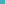 Lorem ipsum dolor amet 
consectetur adipiscing.
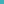 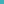 Lorem ipsum dolor amet 
consectetur adipiscing.
E-commerce
Element text
Element text
Lorem ipsum dolor amet 
consectetur adipiscing.
Lorem ipsum dolor amet 
consectetur adipiscing.
01.
Minimal
Style
UNITED
STATE MAP
01.TITLE GOES HERE
Lorem ipsum dolor sit amet, consectetur adipiscing elit. Fusce at efficitur tortor.
02.TITLE GOES HERE
Lorem ipsum dolor sit amet, consectetur adipiscing elit. Fusce at efficitur tortor.
02.
Minimal
Style
AUSTRALIA
MAP SAMPLE
01.TITLE GOES HERE
Lorem ipsum dolor sit amet, consectetur adipiscing elit. Fusce at efficitur tortor.
02.TITLE GOES HERE
Lorem ipsum dolor sit amet, consectetur adipiscing elit. Fusce at efficitur tortor.
03.
Minimal
Style
FRANCE
MAP SAMPLE
01.TITLE GOES HERE
Lorem ipsum dolor sit amet, consectetur adipiscing elit. Fusce at efficitur tortor.
02.TITLE GOES HERE
Lorem ipsum dolor sit amet, consectetur adipiscing elit. Fusce at efficitur tortor.
04.
Minimal
Style
CANADA
MAP SAMPLE
01.TITLE GOES HERE
Lorem ipsum dolor sit amet, consectetur adipiscing elit. Fusce at efficitur tortor.
02.TITLE GOES HERE
Lorem ipsum dolor sit amet, consectetur adipiscing elit. Fusce at efficitur tortor.
05.
Minimal
Style
INDIA
MAP SAMPLE
01.TITLE GOES HERE
Lorem ipsum dolor sit amet, consectetur adipiscing elit. Fusce at efficitur tortor.
02.TITLE GOES HERE
Lorem ipsum dolor sit amet, consectetur adipiscing elit. Fusce at efficitur tortor.
06.
Minimal
Style
AFRICA
MAP SAMPLE
01.TITLE GOES HERE
Lorem ipsum dolor sit amet, consectetur adipiscing elit. Fusce at efficitur tortor.
02.TITLE GOES HERE
Lorem ipsum dolor sit amet, consectetur adipiscing elit. Fusce at efficitur tortor.
07.
Minimal
Style
CHINA
MAP SAMPLE
01.TITLE GOES HERE
Lorem ipsum dolor sit amet, consectetur adipiscing elit. Fusce at efficitur tortor.
02.TITLE GOES HERE
Lorem ipsum dolor sit amet, consectetur adipiscing elit. Fusce at efficitur tortor.
08.
Minimal
Style
EUROPE
MAP SAMPLE
01.TITLE GOES HERE
Lorem ipsum dolor sit amet, consectetur adipiscing elit. Fusce at efficitur tortor.
02.TITLE GOES HERE
Lorem ipsum dolor sit amet, consectetur adipiscing elit. Fusce at efficitur tortor.
09.
Minimal
Style
SPAIN
MAP SAMPLE
01.TITLE GOES HERE
Lorem ipsum dolor sit amet, consectetur adipiscing elit. Fusce at efficitur tortor.
02.TITLE GOES HERE
Lorem ipsum dolor sit amet, consectetur adipiscing elit. Fusce at efficitur tortor.
10.
Minimal
Style
GERMANY
MAP SAMPLE
01.TITLE GOES HERE
Lorem ipsum dolor sit amet, consectetur adipiscing elit. Fusce at efficitur tortor.
02.TITLE GOES HERE
Lorem ipsum dolor sit amet, consectetur adipiscing elit. Fusce at efficitur tortor.
11.
Minimal
Style
BELGIUM
MAP SAMPLE
01.TITLE GOES HERE
Lorem ipsum dolor sit amet, consectetur adipiscing elit. Fusce at efficitur tortor.
02.TITLE GOES HERE
Lorem ipsum dolor sit amet, consectetur adipiscing elit. Fusce at efficitur tortor.
272
12.
Minimal
Style
DENMARK
MAP SAMPLE
01.TITLE GOES HERE
Lorem ipsum dolor sit amet, consectetur adipiscing elit. Fusce at efficitur tortor.
02.TITLE GOES HERE
Lorem ipsum dolor sit amet, consectetur adipiscing elit. Fusce at efficitur tortor.
13.
Minimal
Style
ECUADOR
MAP SAMPLE
01.TITLE GOES HERE
Lorem ipsum dolor sit amet, consectetur adipiscing elit. Fusce at efficitur tortor.
02.TITLE GOES HERE
Lorem ipsum dolor sit amet, consectetur adipiscing elit. Fusce at efficitur tortor.
14.
Minimal
Style
FINLAND
MAP SAMPLE
01.TITLE GOES HERE
Lorem ipsum dolor sit amet, consectetur adipiscing elit. Fusce at efficitur tortor.
02.TITLE GOES HERE
Lorem ipsum dolor sit amet, consectetur adipiscing elit. Fusce at efficitur tortor.
15.
Minimal
Style
GREECE
MAP SAMPLE
01.TITLE GOES HERE
Lorem ipsum dolor sit amet, consectetur adipiscing elit. Fusce at efficitur tortor.
02.TITLE GOES HERE
Lorem ipsum dolor sit amet, consectetur adipiscing elit. Fusce at efficitur tortor.
16.
Minimal
Style
HONGKONG
MAP SAMPLE
01.TITLE GOES HERE
Lorem ipsum dolor sit amet, consectetur adipiscing elit. Fusce at efficitur tortor.
02.TITLE GOES HERE
Lorem ipsum dolor sit amet, consectetur adipiscing elit. Fusce at efficitur tortor.
17.
Minimal
Style
HUNGARY
MAP SAMPLE
01.TITLE GOES HERE
Lorem ipsum dolor sit amet, consectetur adipiscing elit. Fusce at efficitur tortor.
02.TITLE GOES HERE
Lorem ipsum dolor sit amet, consectetur adipiscing elit. Fusce at efficitur tortor.
18.
Minimal
Style
MONACO
MAP SAMPLE
01.TITLE GOES HERE
Lorem ipsum dolor sit amet, consectetur adipiscing elit. Fusce at efficitur tortor.
02.TITLE GOES HERE
Lorem ipsum dolor sit amet, consectetur adipiscing elit. Fusce at efficitur tortor.
19.
Minimal
Style
KOREA
MAP SAMPLE
01.TITLE GOES HERE
Lorem ipsum dolor sit amet, consectetur adipiscing elit. Fusce at efficitur tortor.
02.TITLE GOES HERE
Lorem ipsum dolor sit amet, consectetur adipiscing elit. Fusce at efficitur tortor.
20.
Minimal
Style
WORLD
MAP SAMPLE
01.TITLE GOES HERE
Lorem ipsum dolor sit amet, consectetur adipiscing elit. Fusce at efficitur tortor.
02.TITLE GOES HERE
Lorem ipsum dolor sit amet, consectetur adipiscing elit. Fusce at efficitur tortor.
GET IN TOUCH WITH US
+0123 546 798
Pitch Deck
+williamhenry989
Pitch Deck Slide
COFFEE BREAK
THANK YOU!
THANK YOU!